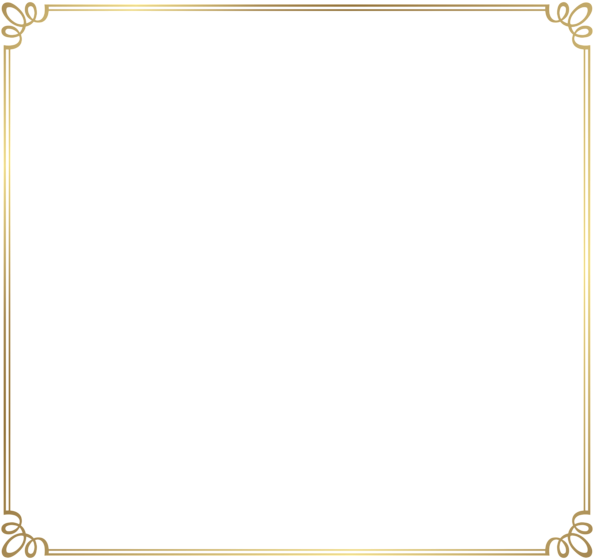 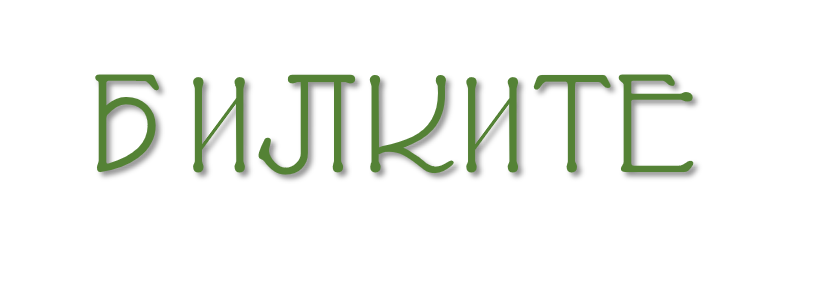 Изготвил:
Райна Калафачева
ДГ „Брезичка
Образователно направление:
Околен свят
Възрастова група:
5-6 год.
Очаквани резултати:
Познава и назовава някои билки.
Има представа за употребата на някои билки.
Има представа за благоприятното действие на билките върху човешкия организъм
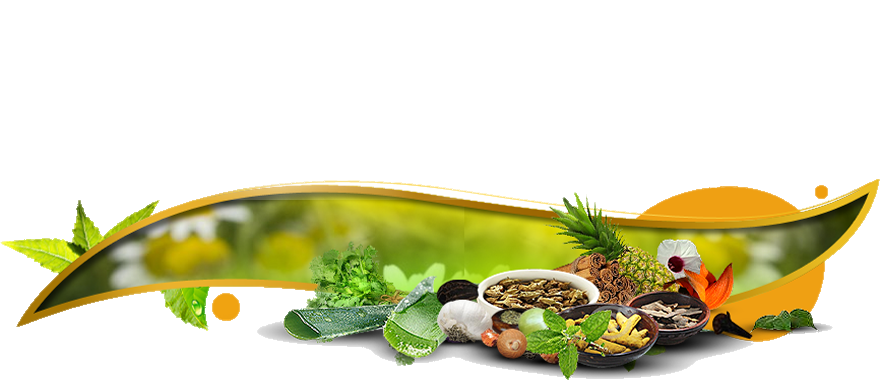 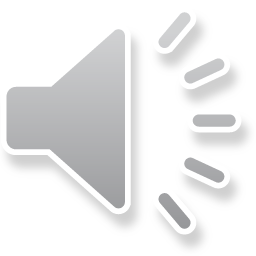 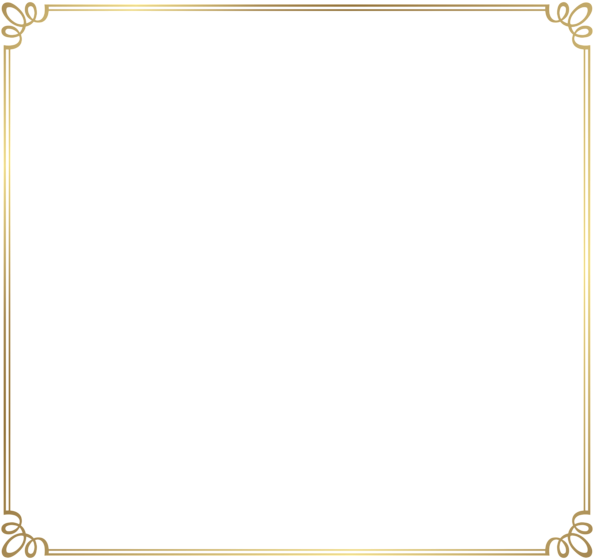 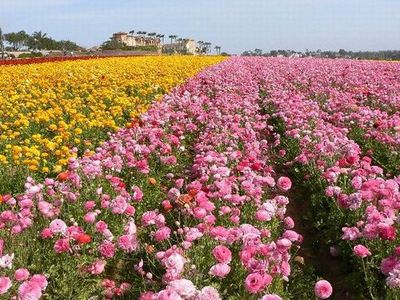 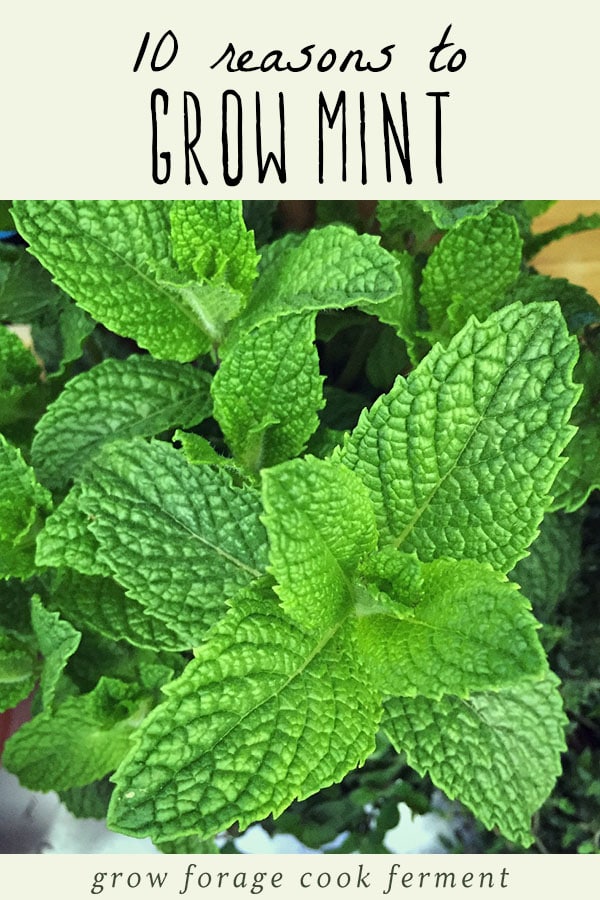 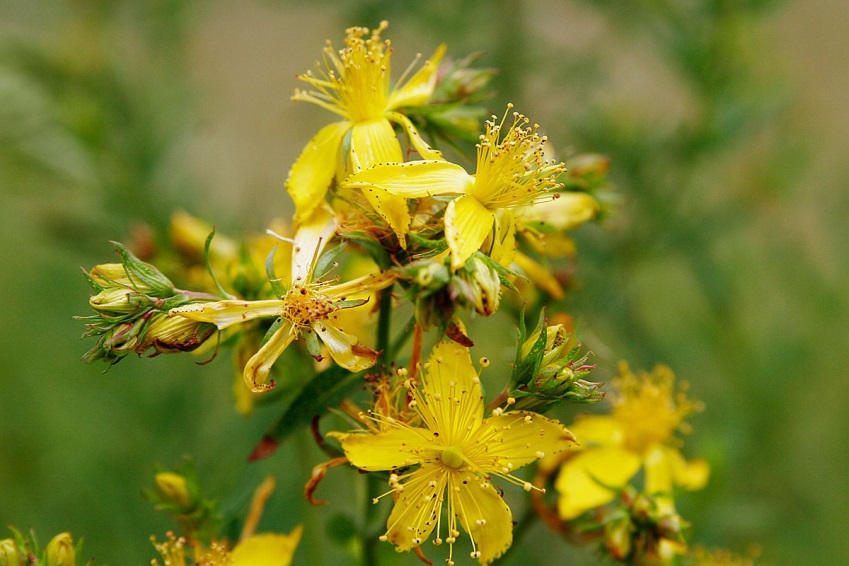 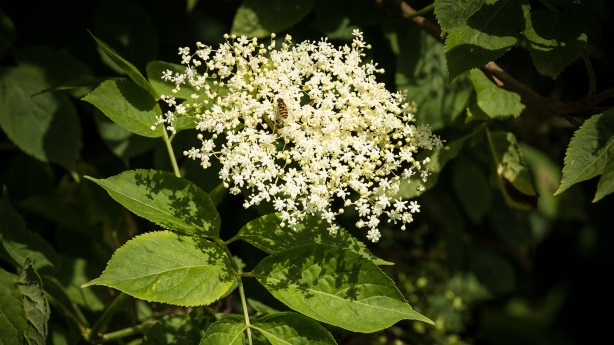 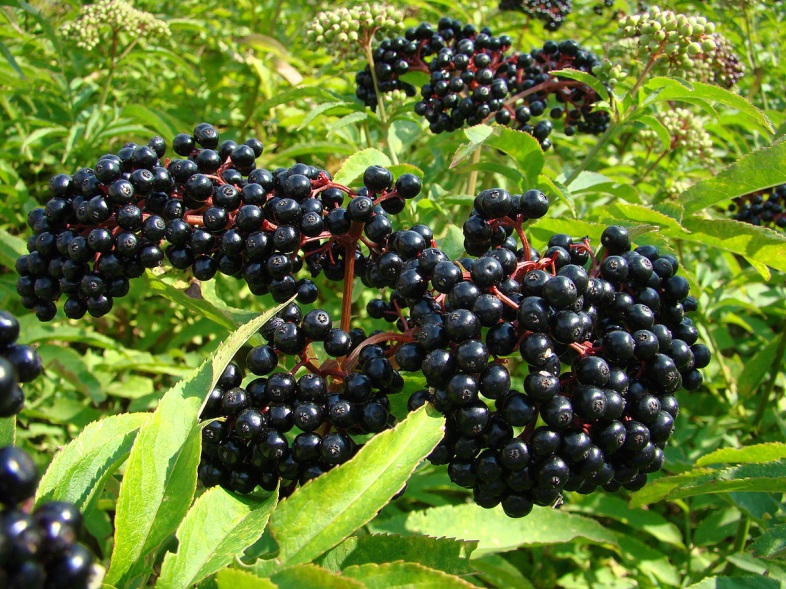 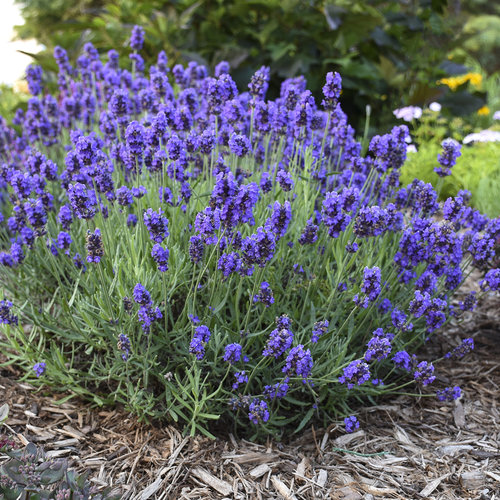 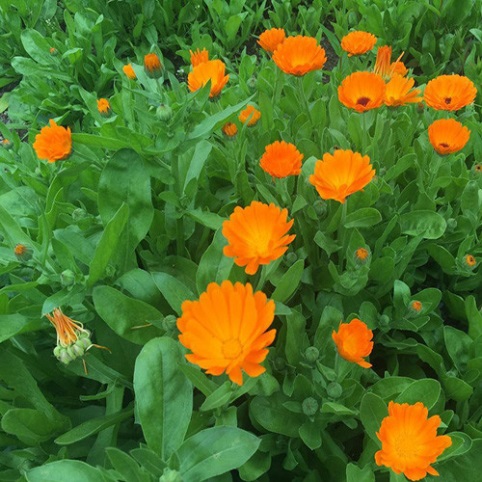 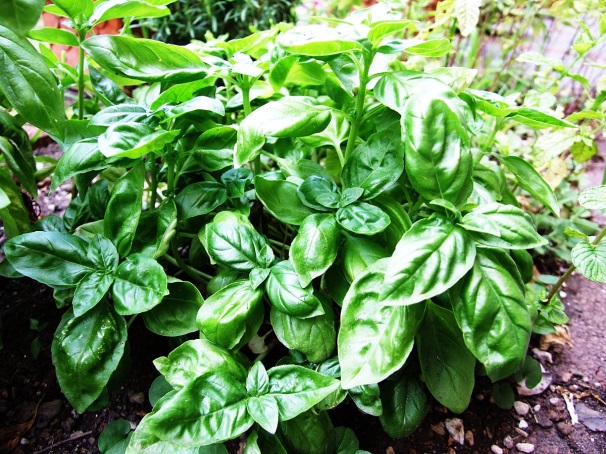 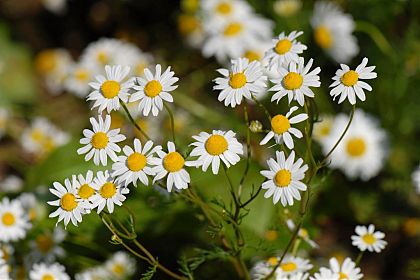 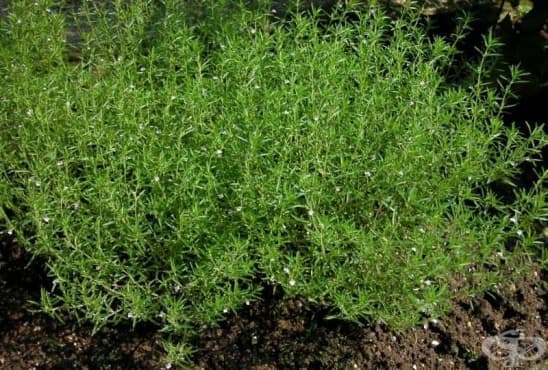 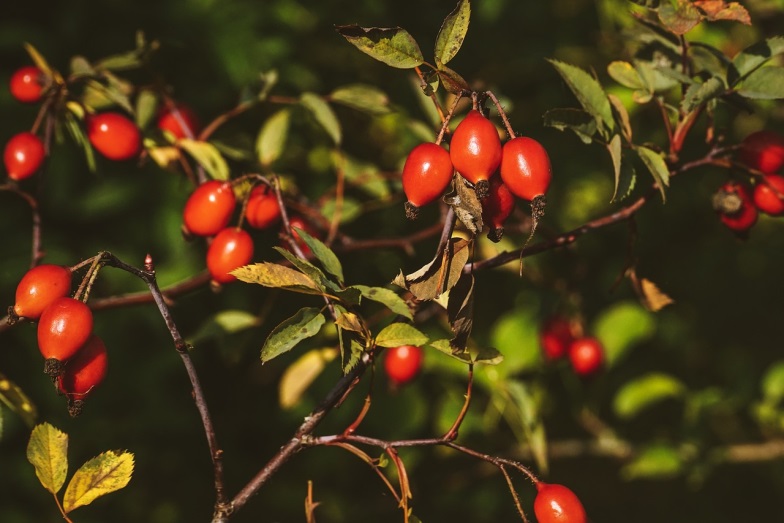 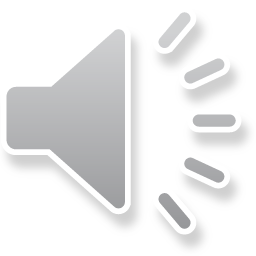 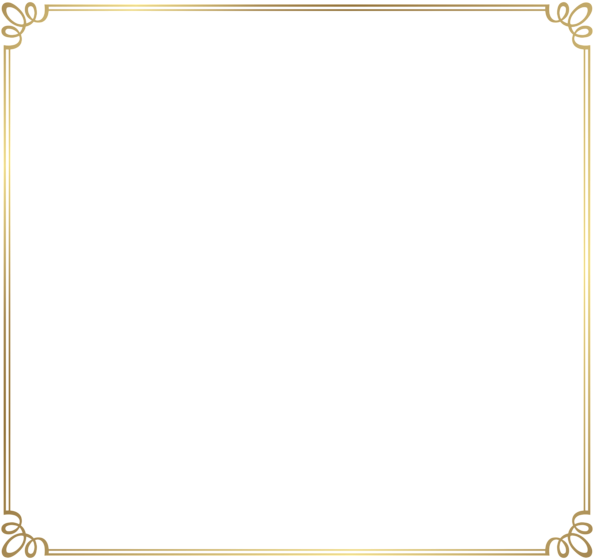 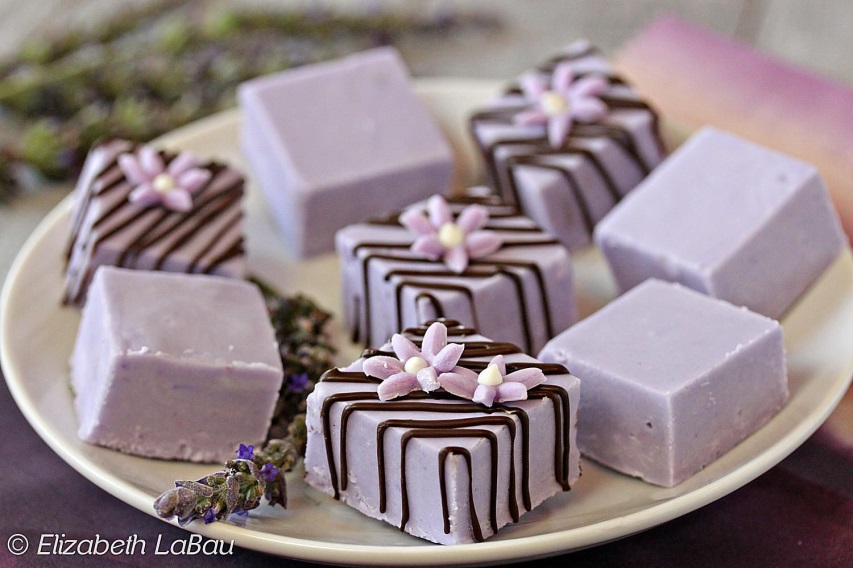 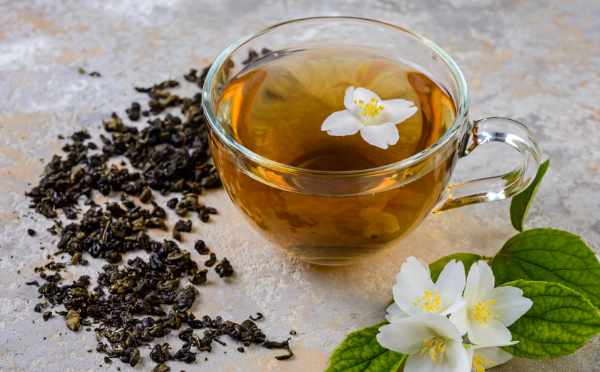 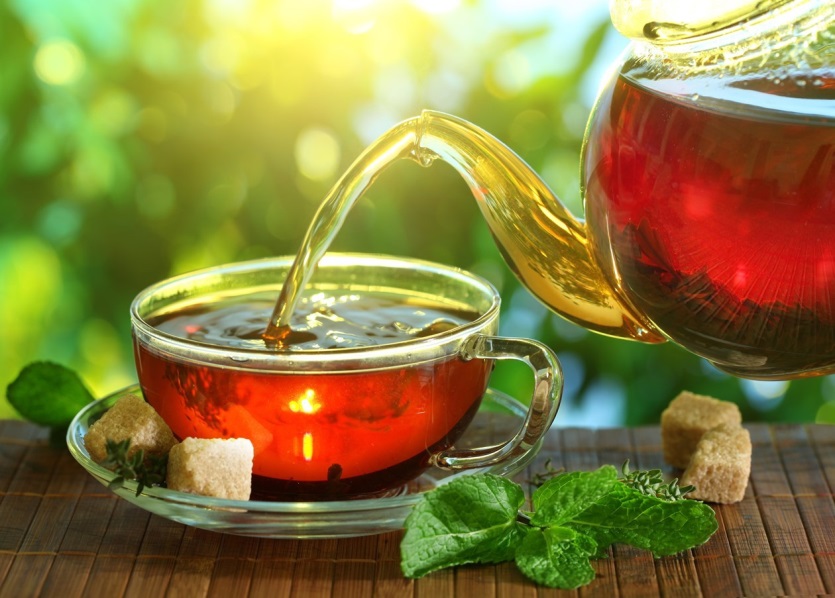 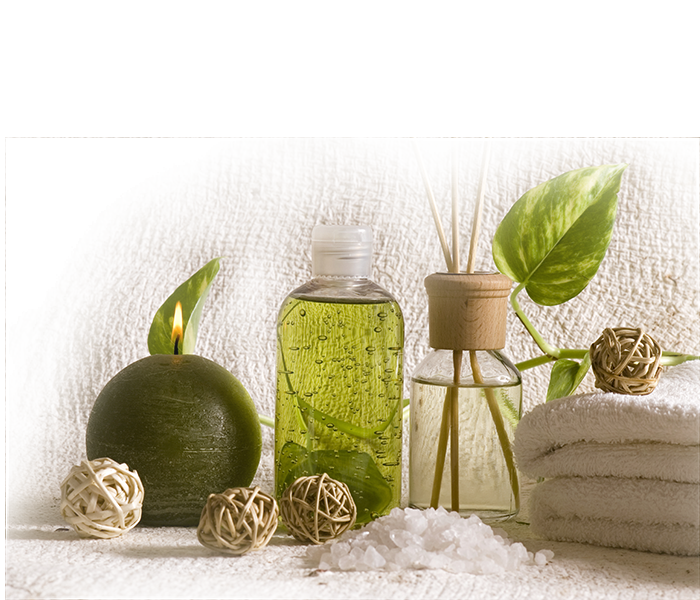 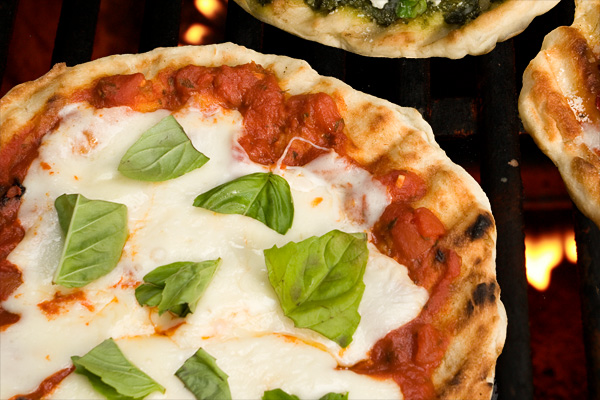 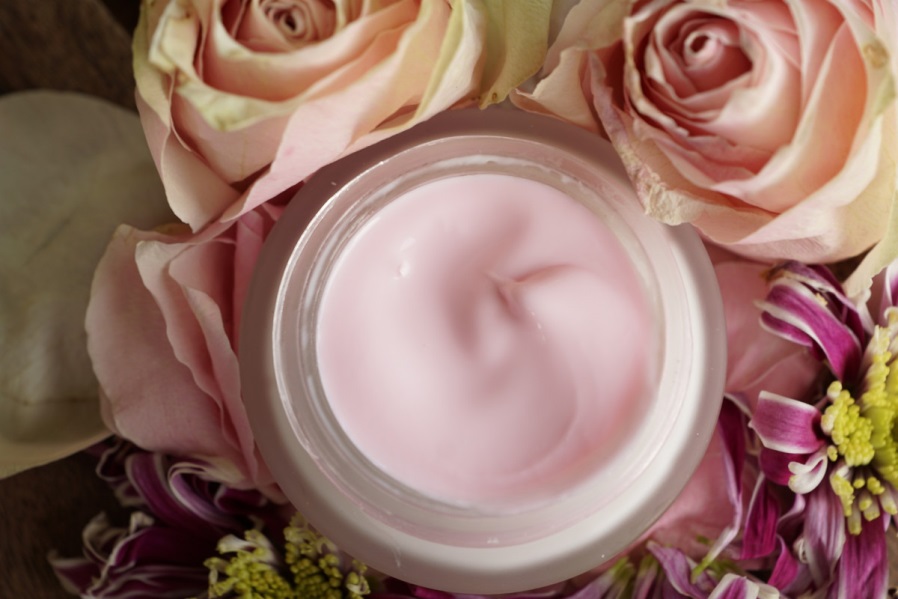 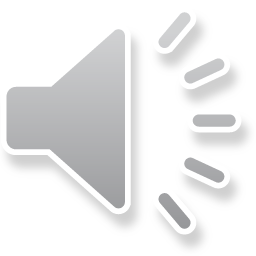 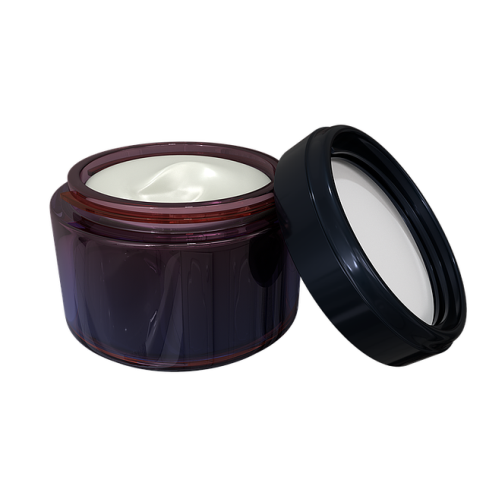 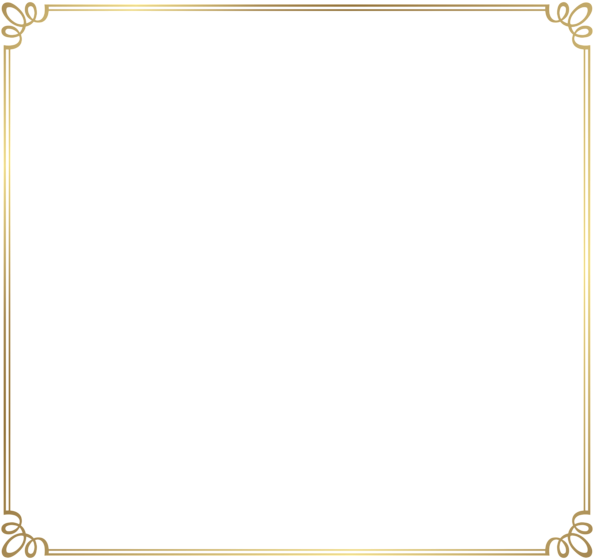 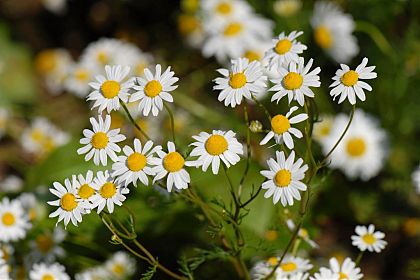 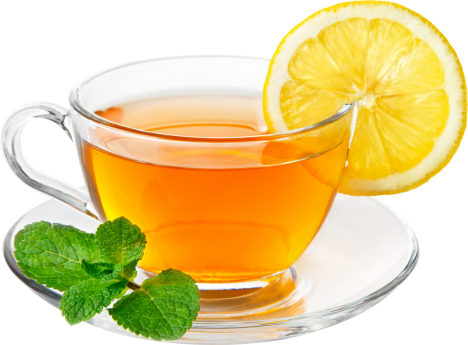 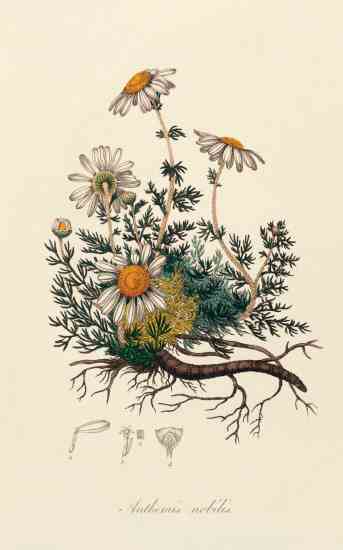 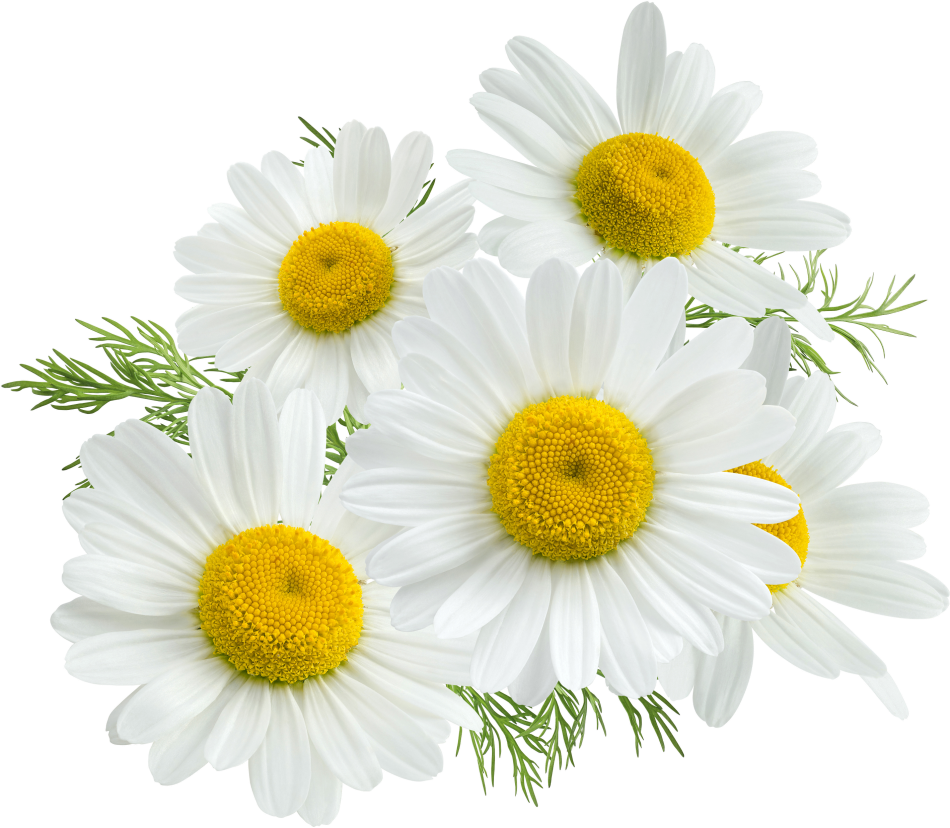 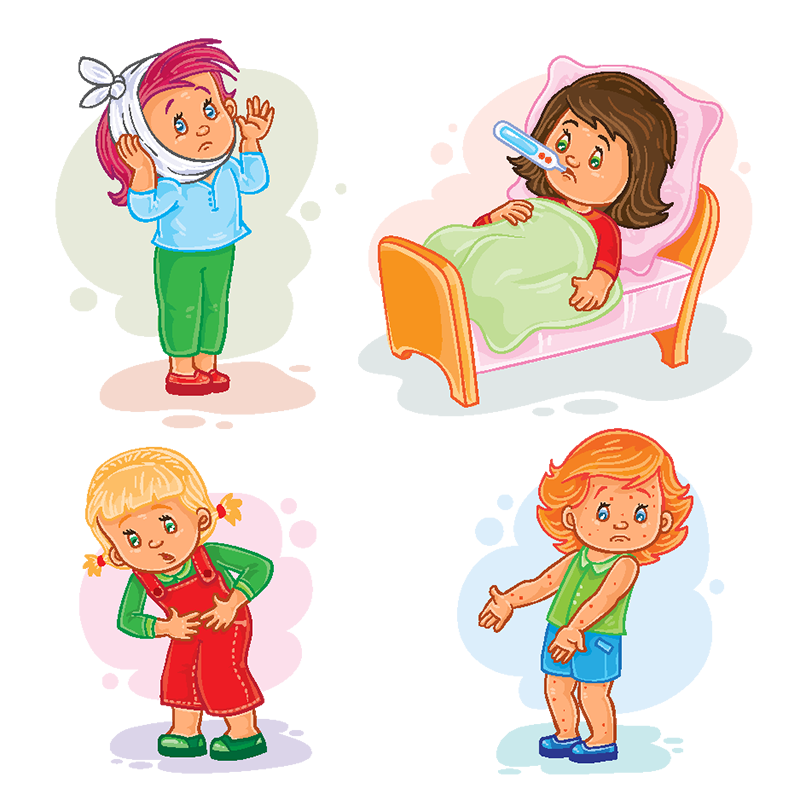 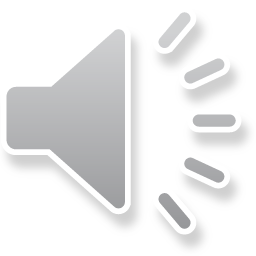 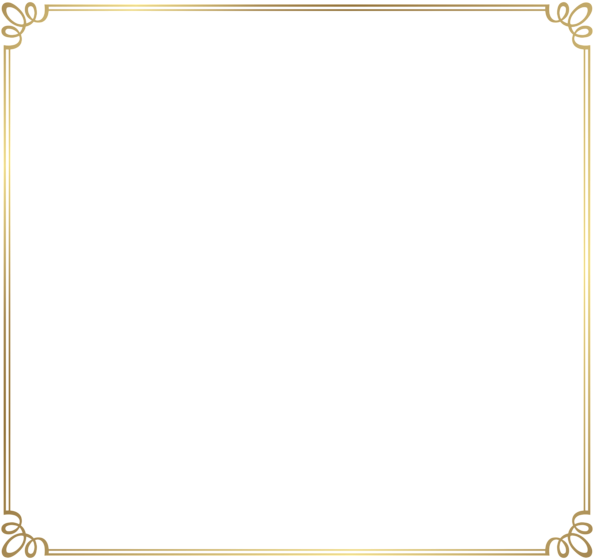 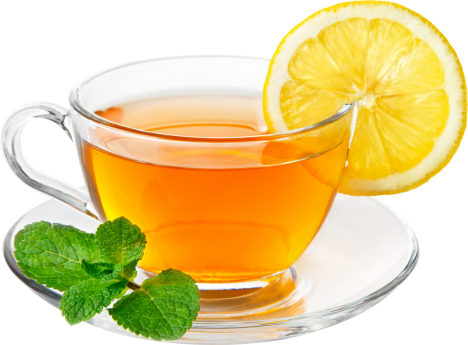 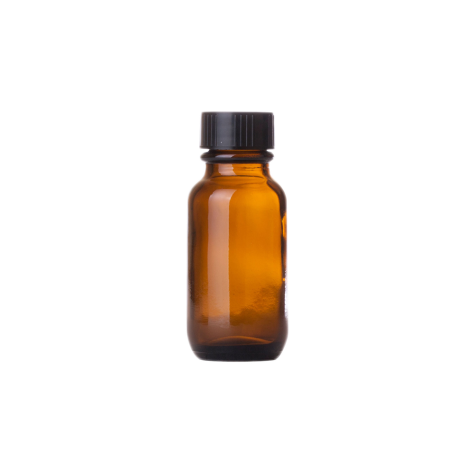 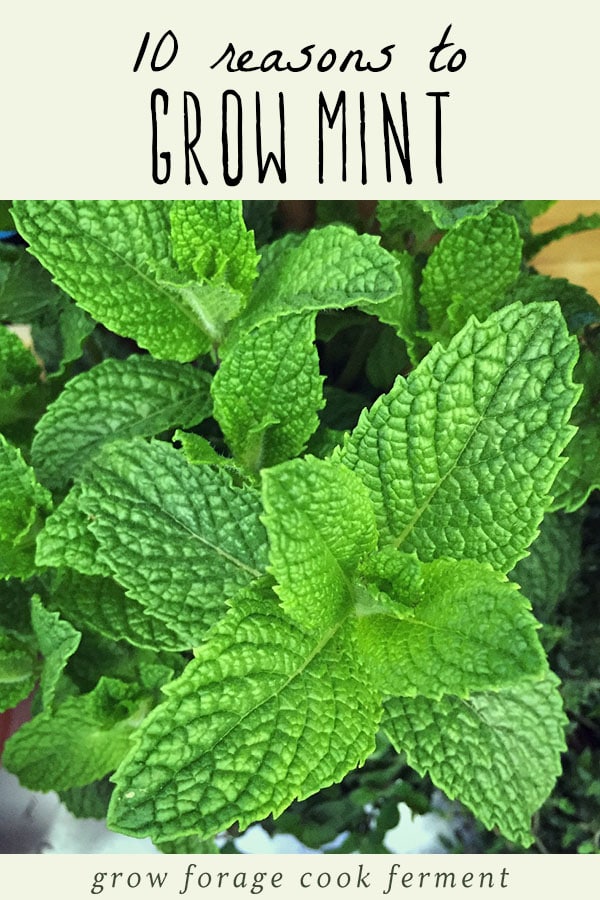 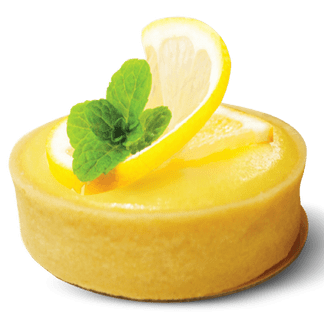 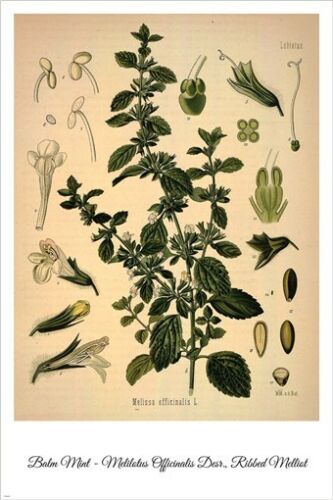 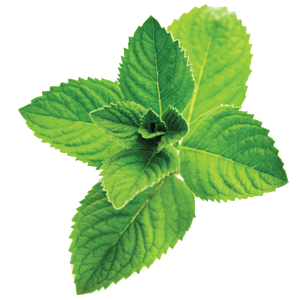 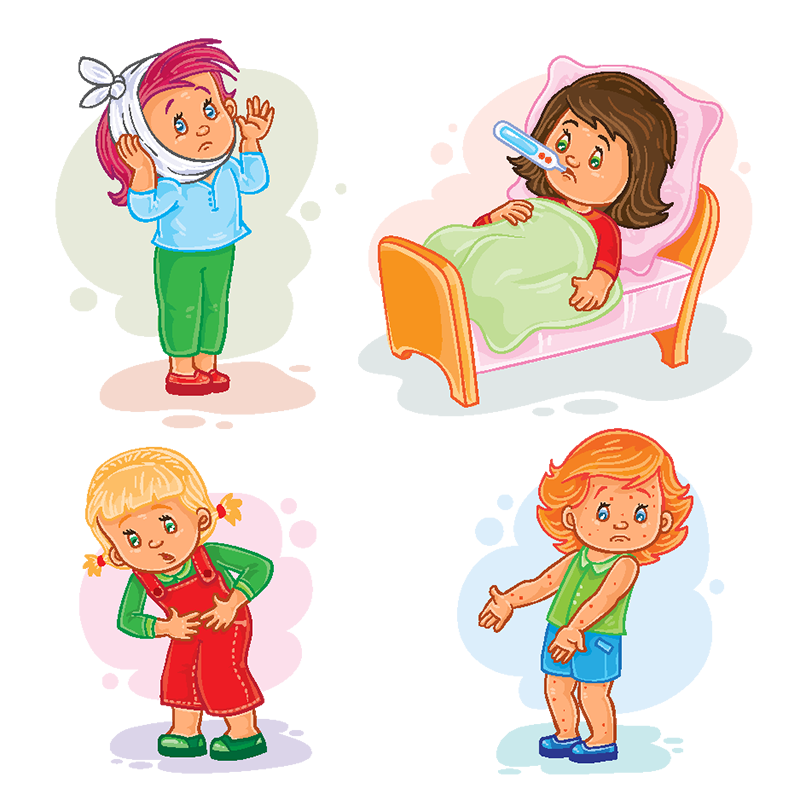 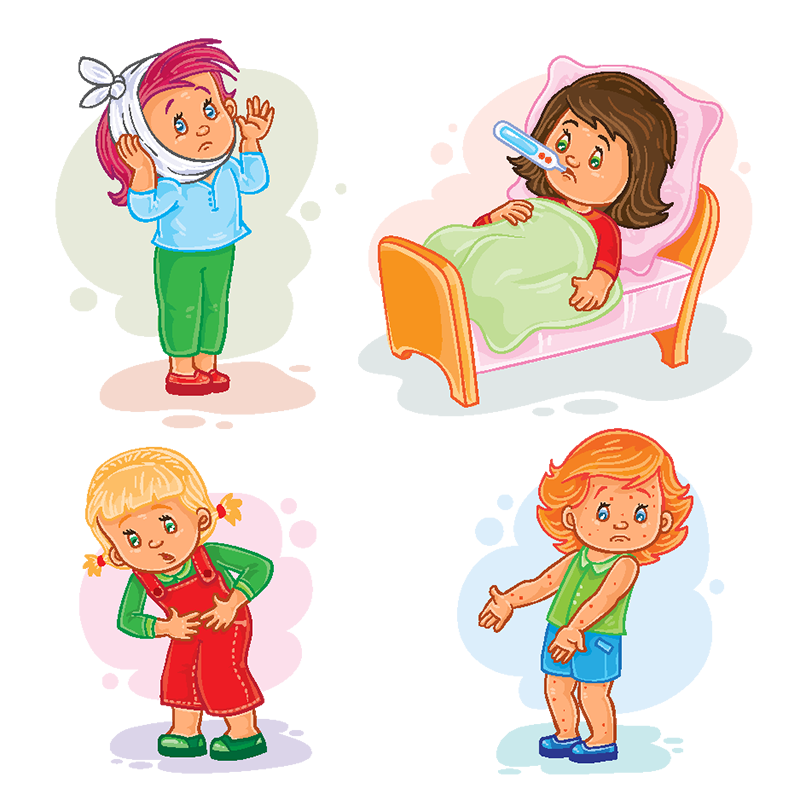 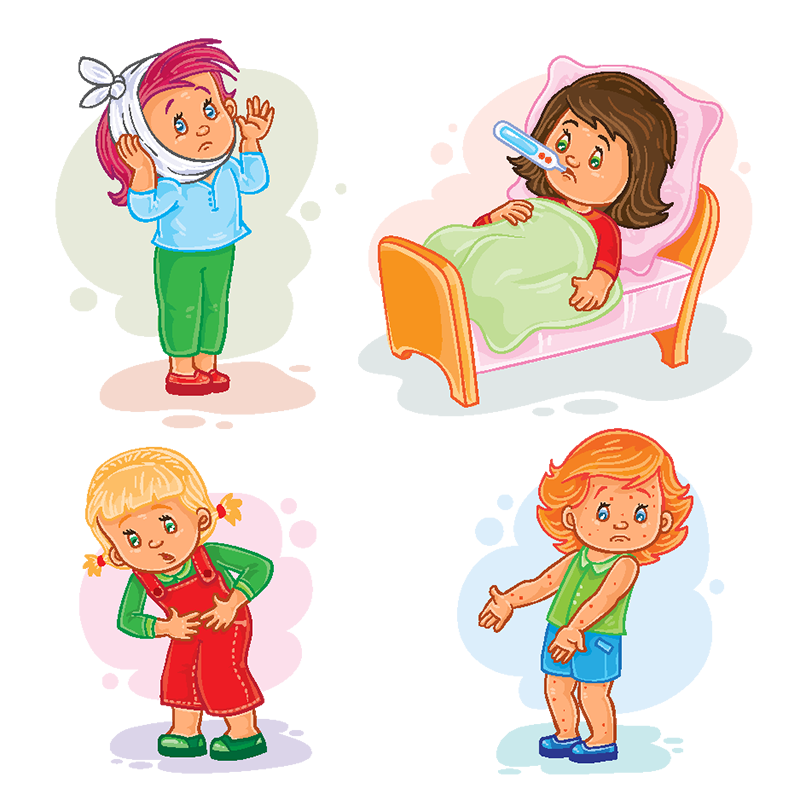 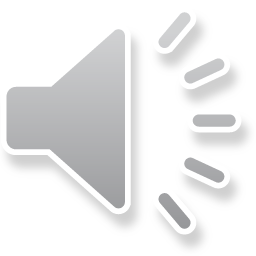 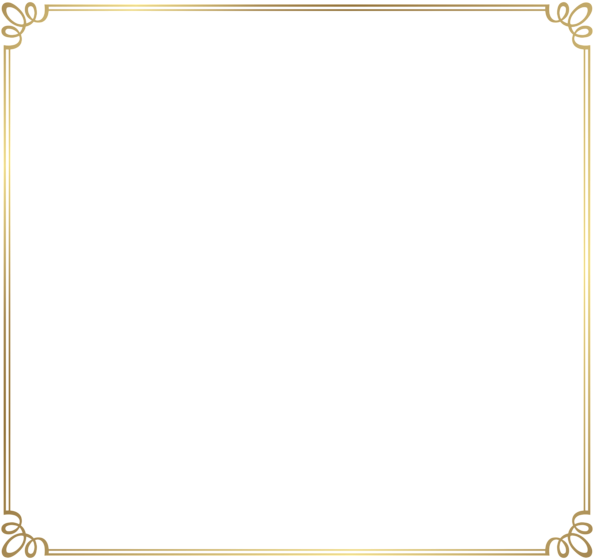 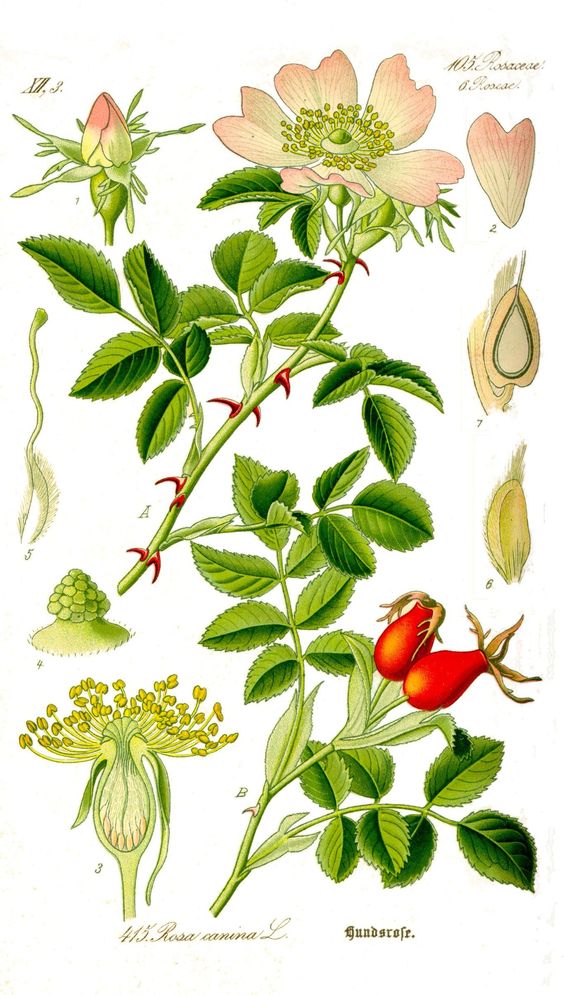 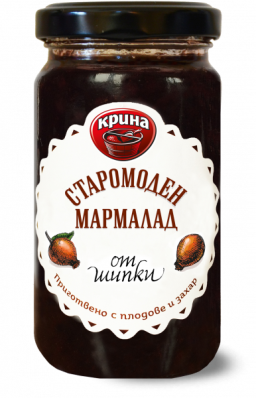 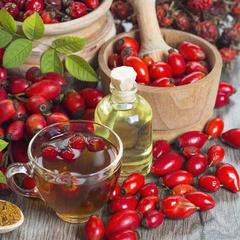 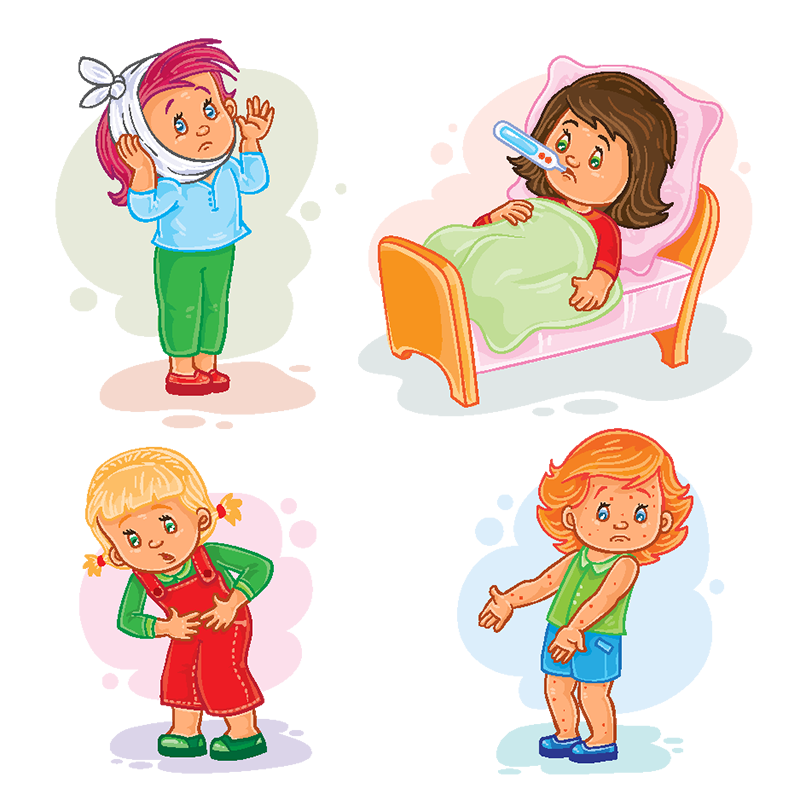 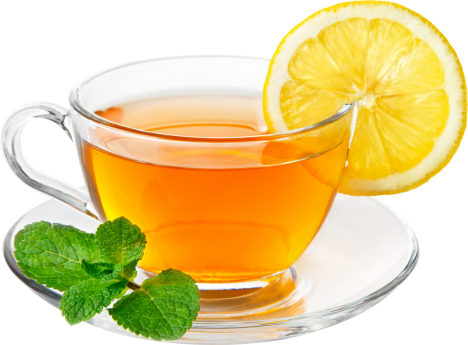 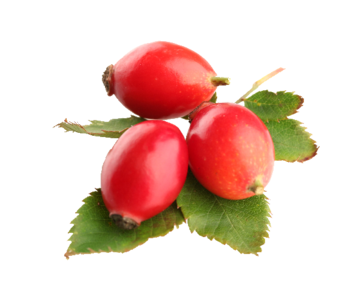 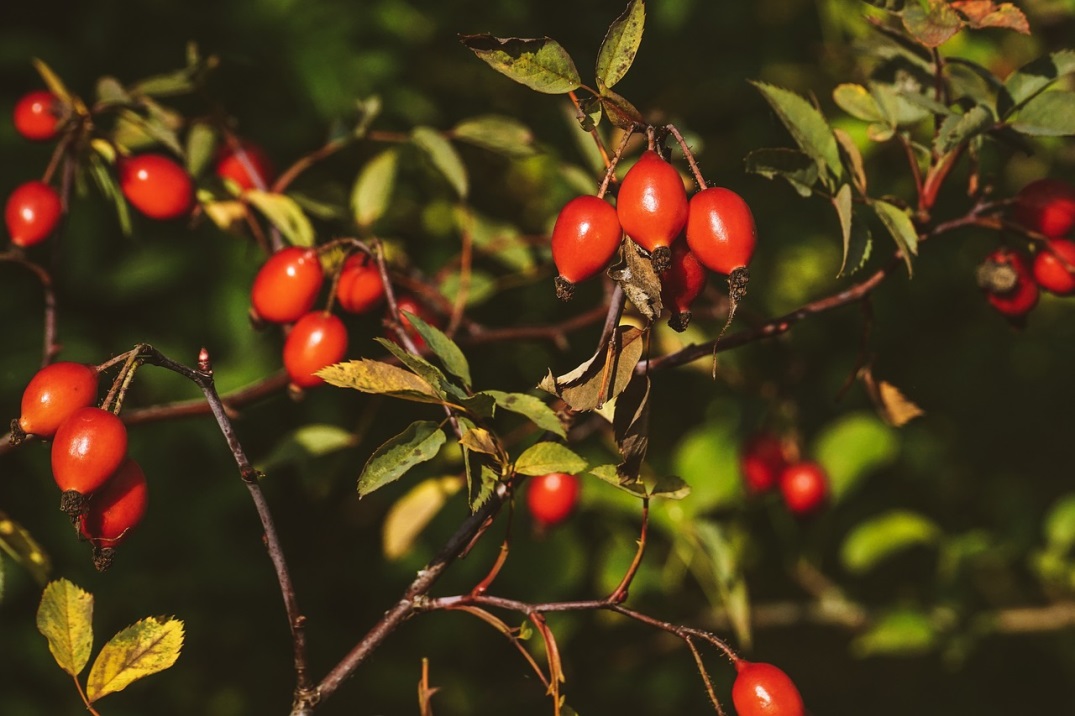 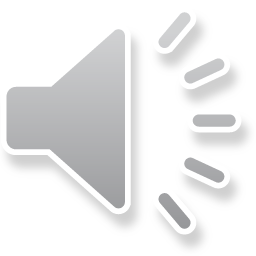 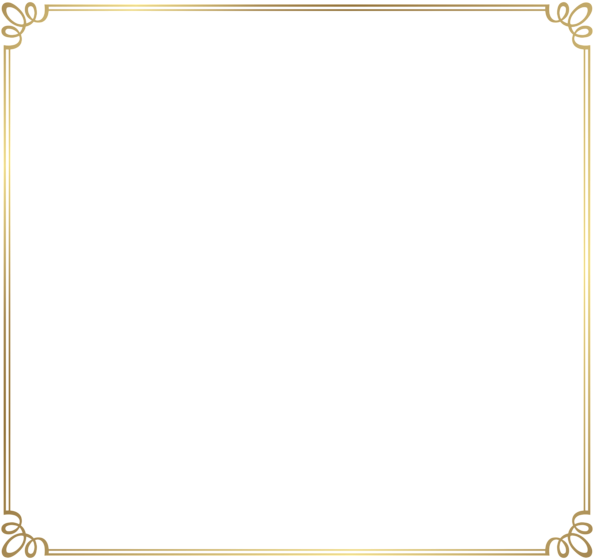 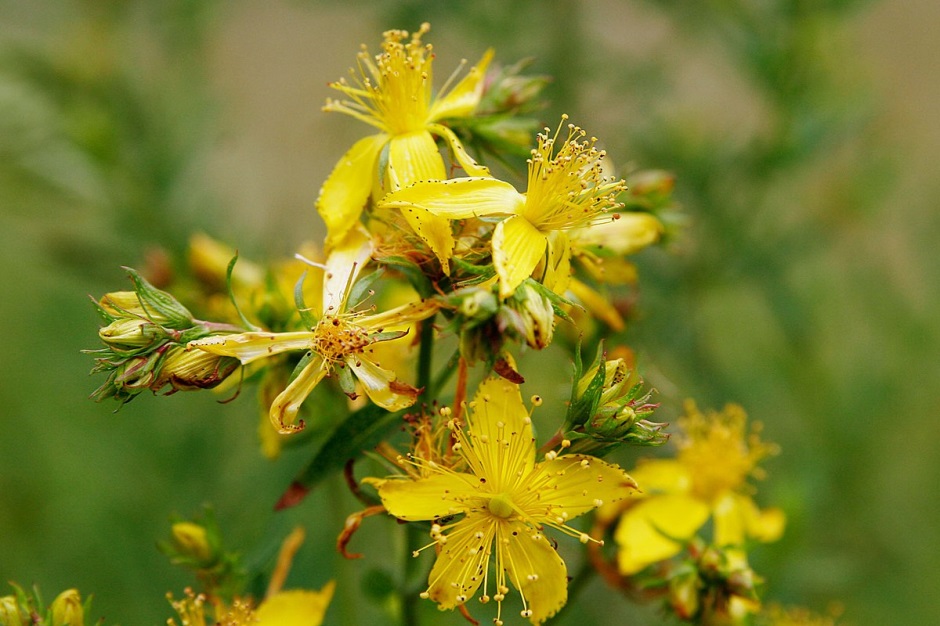 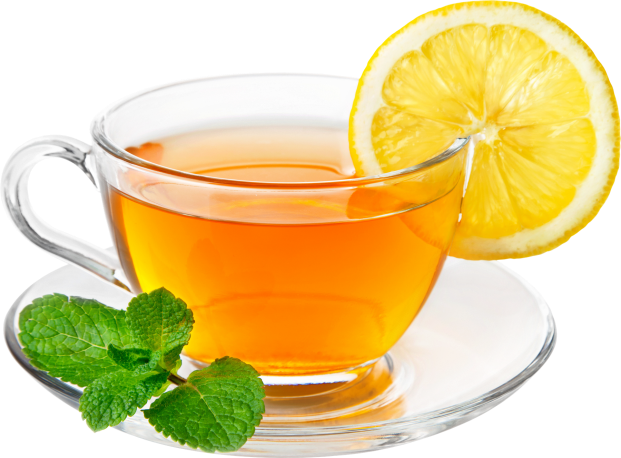 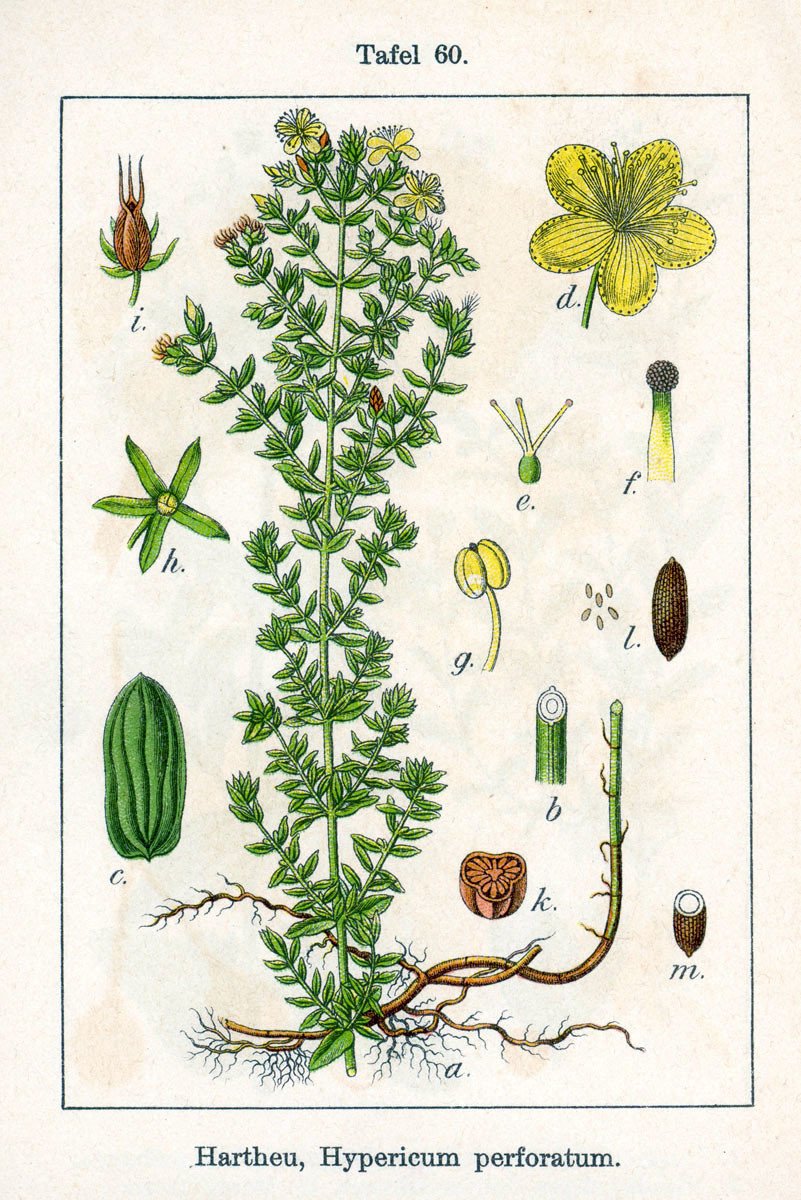 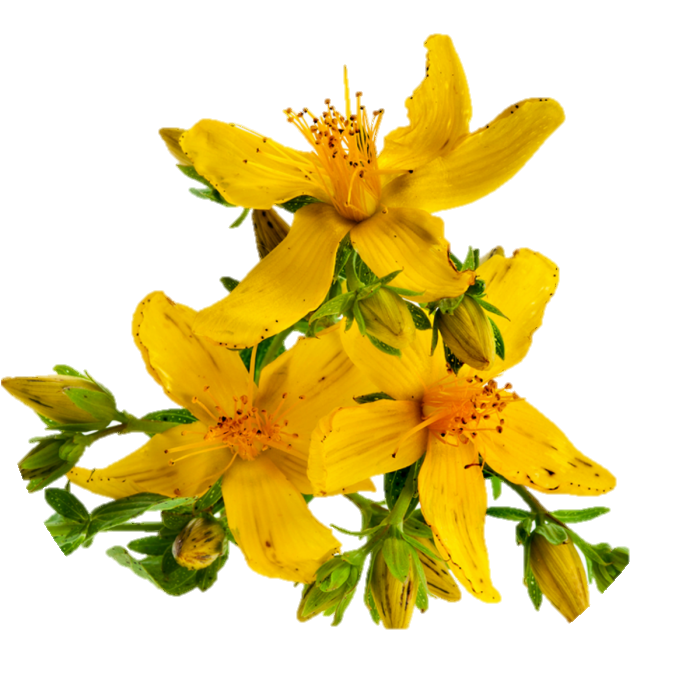 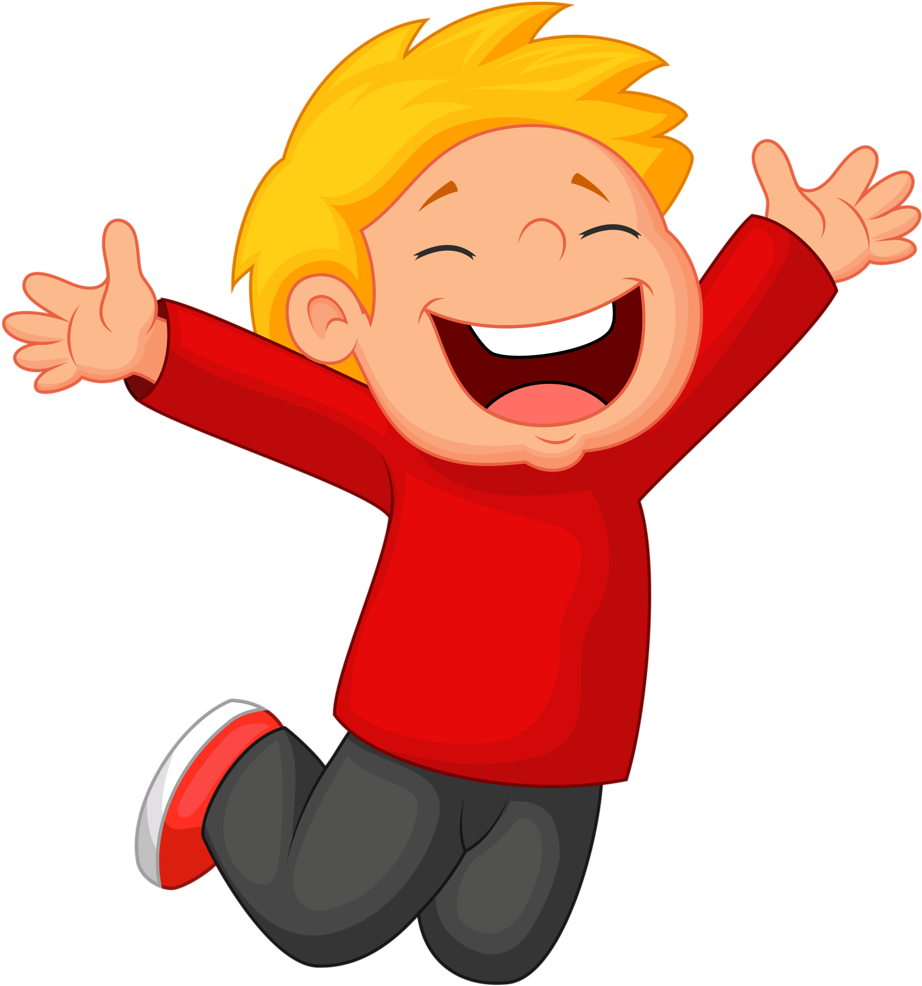 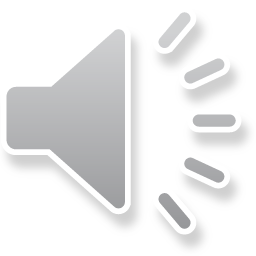 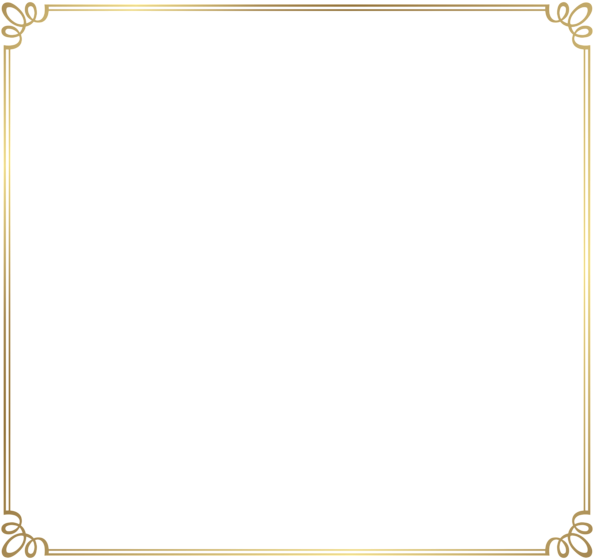 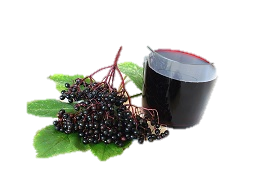 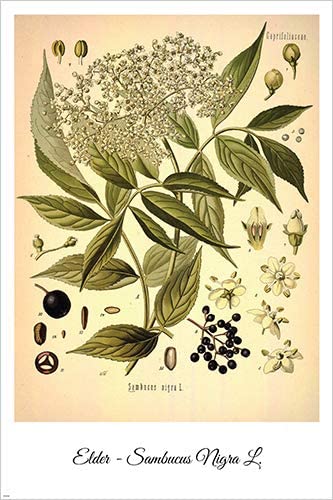 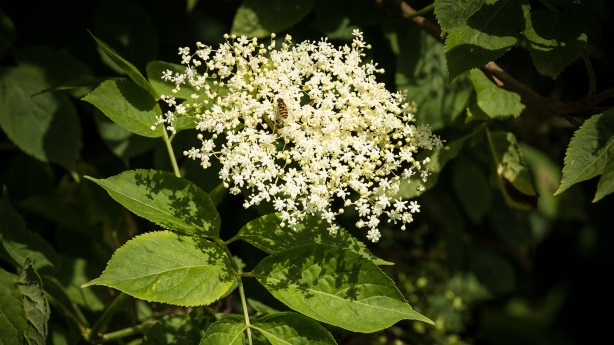 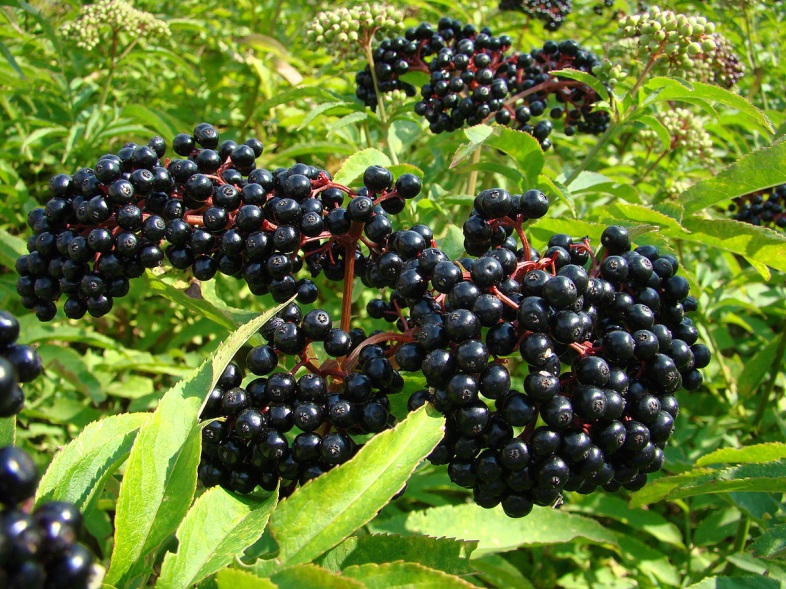 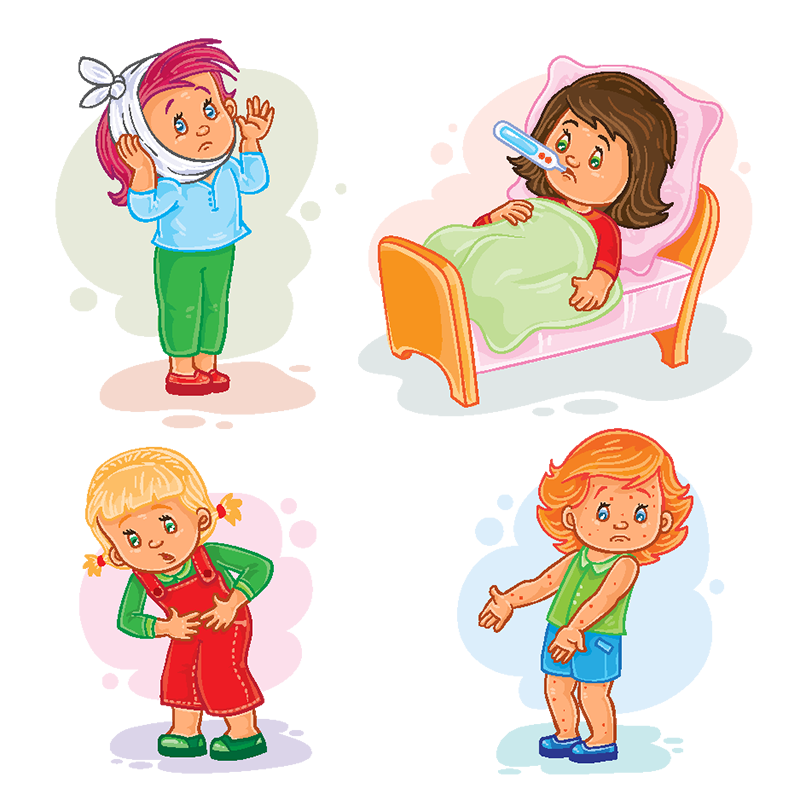 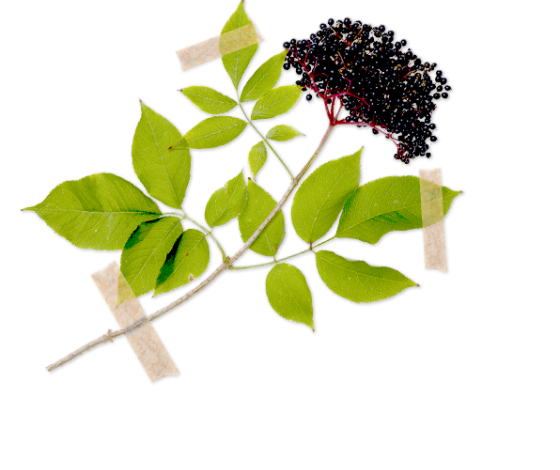 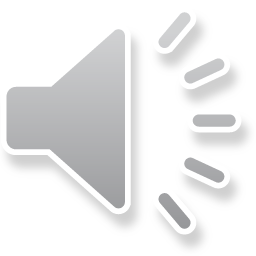 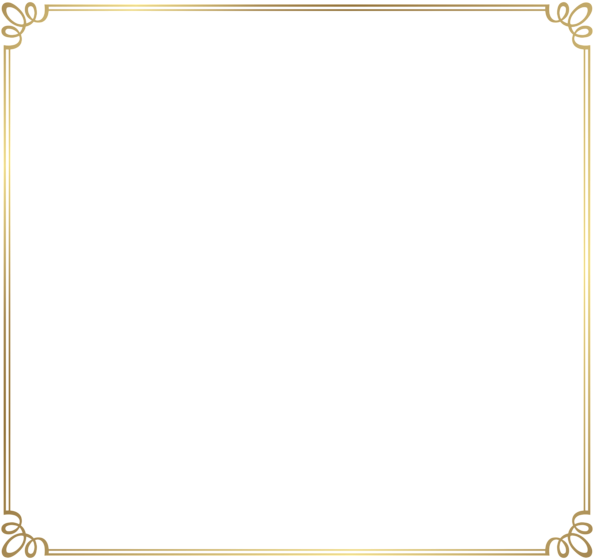 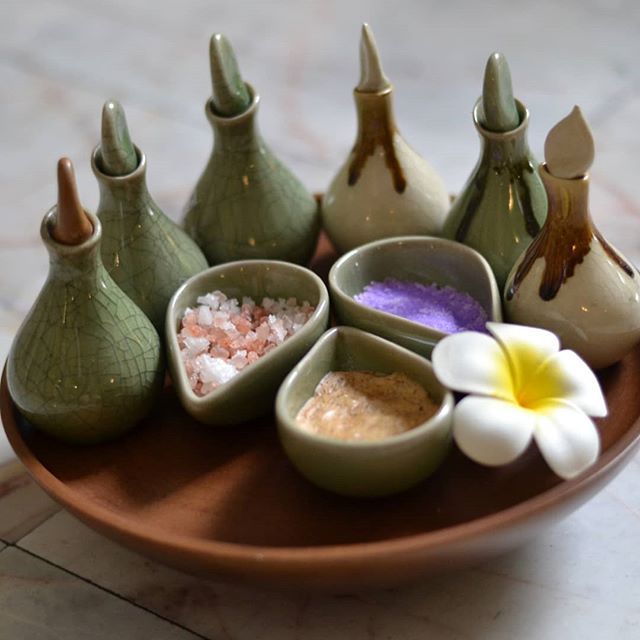 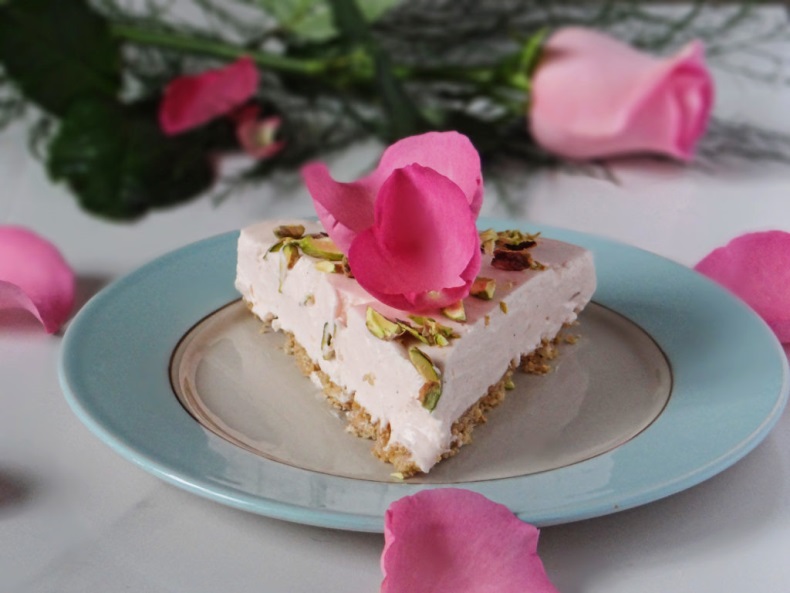 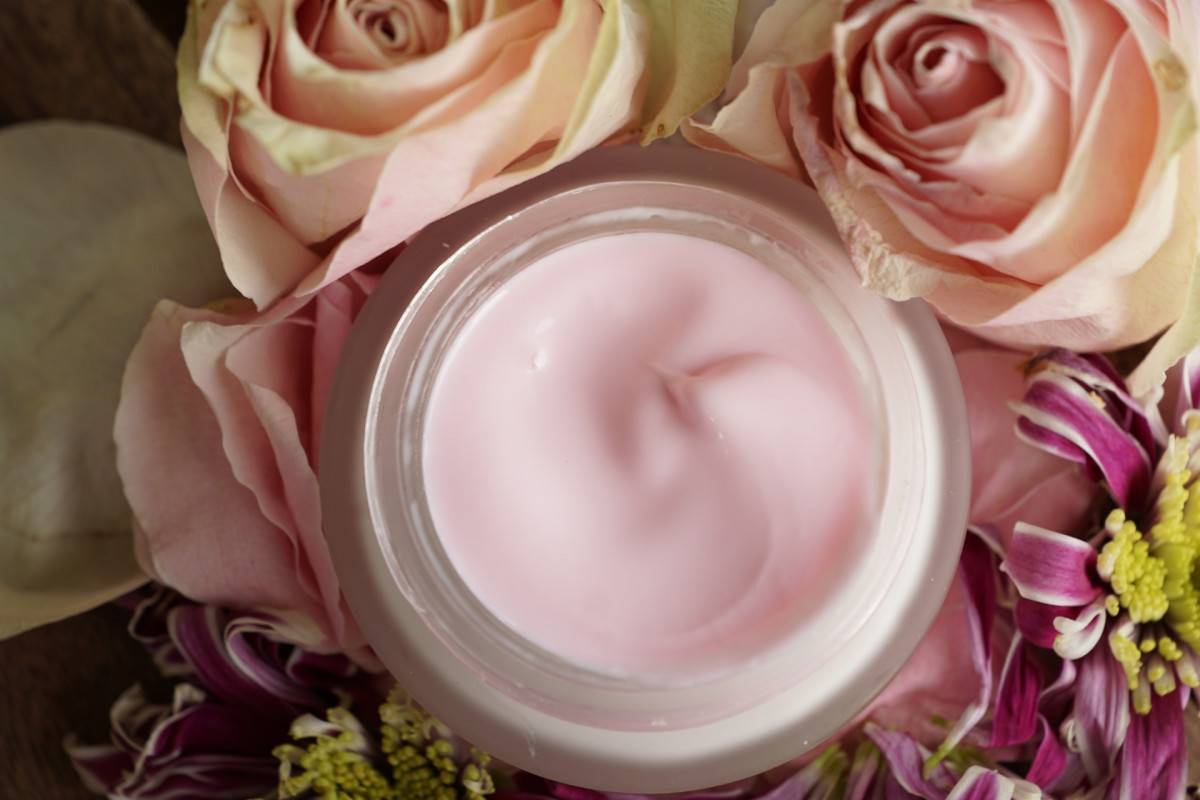 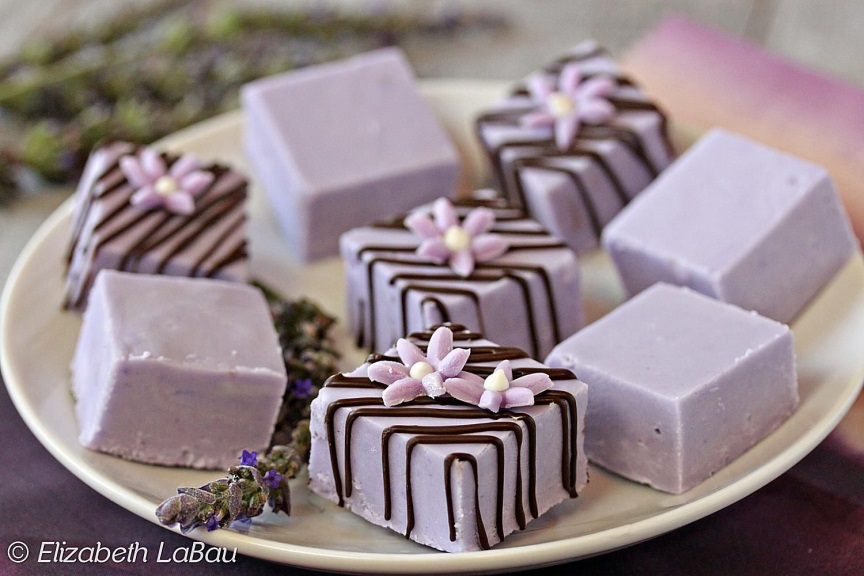 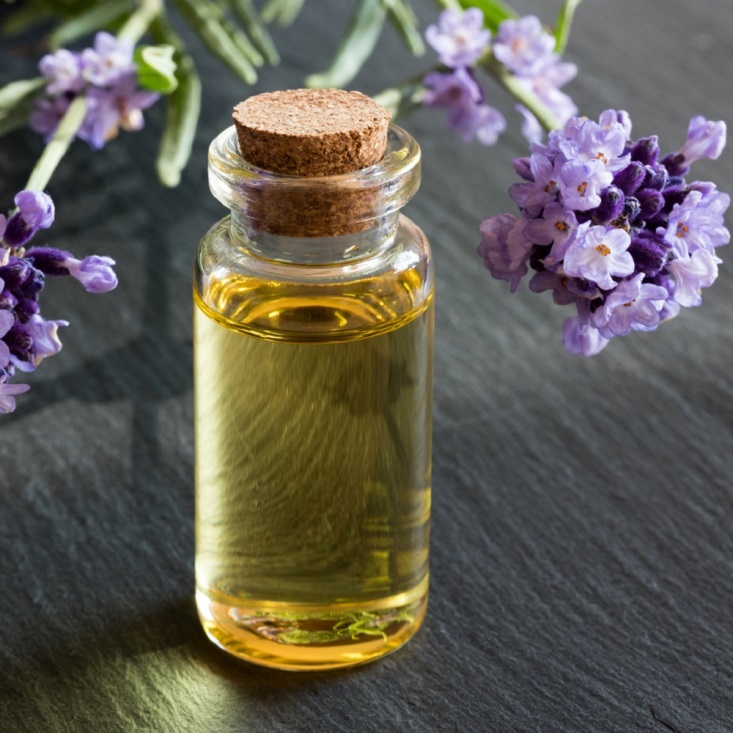 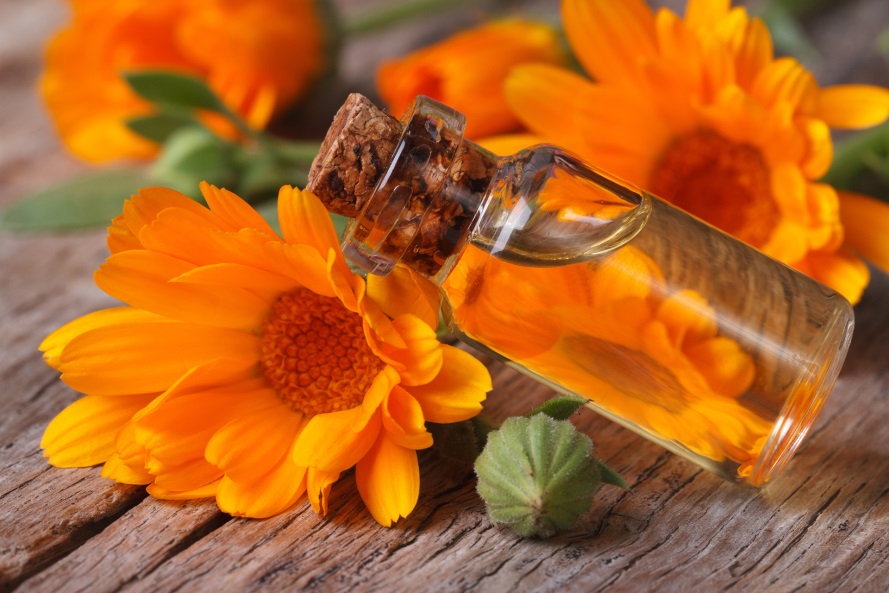 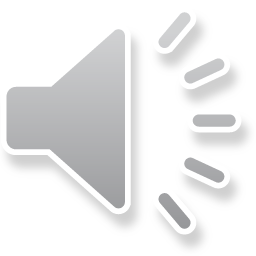 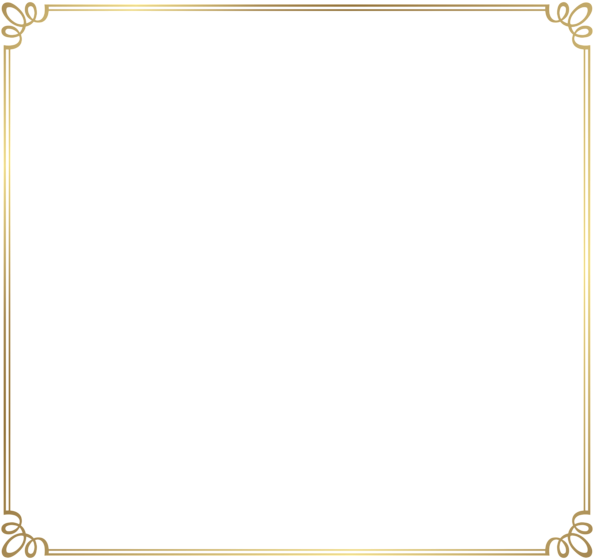 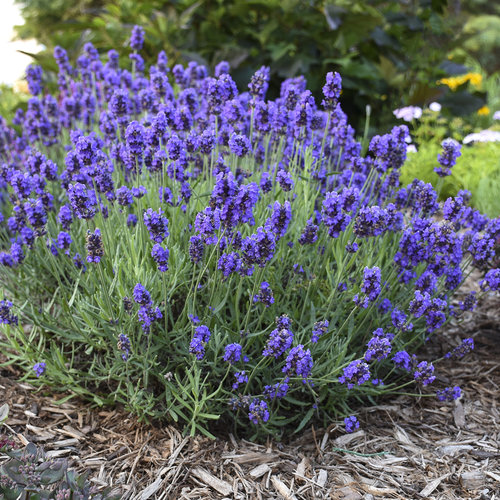 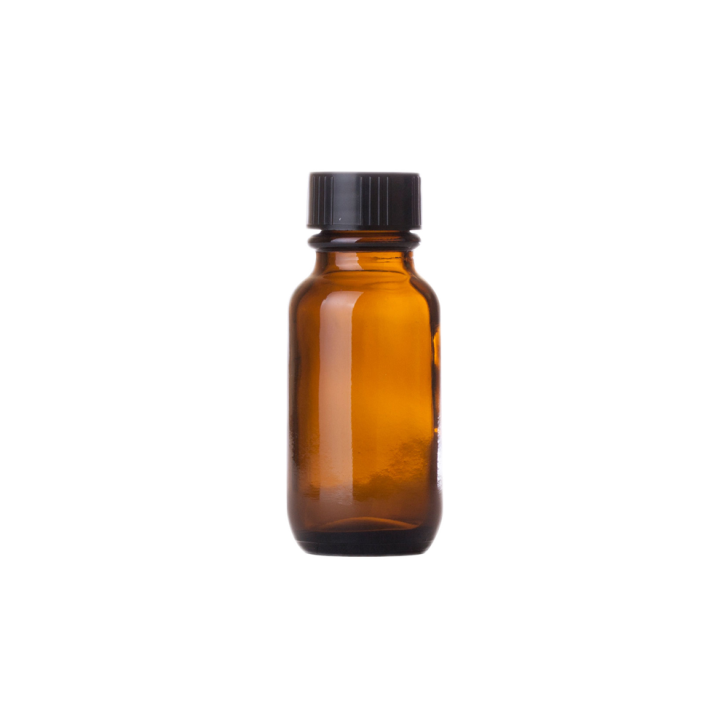 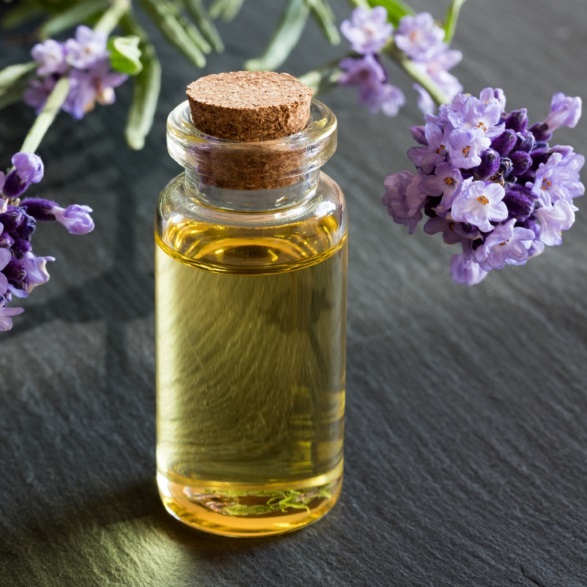 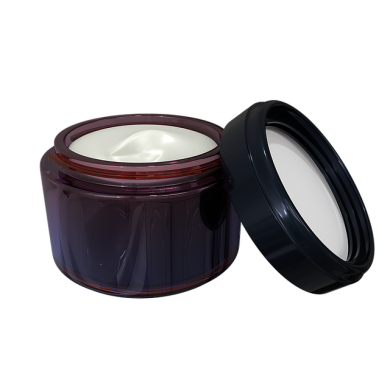 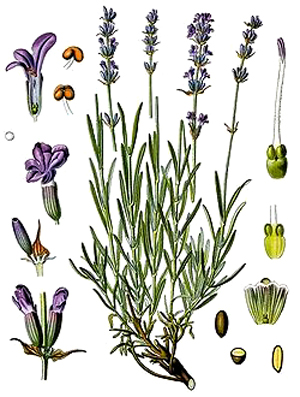 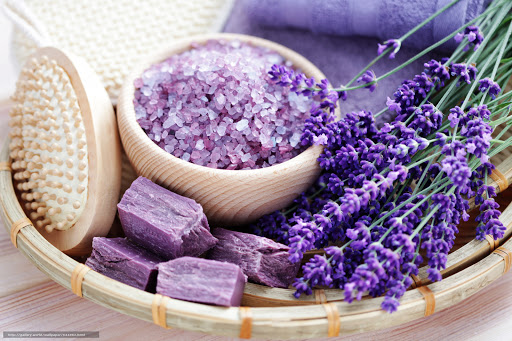 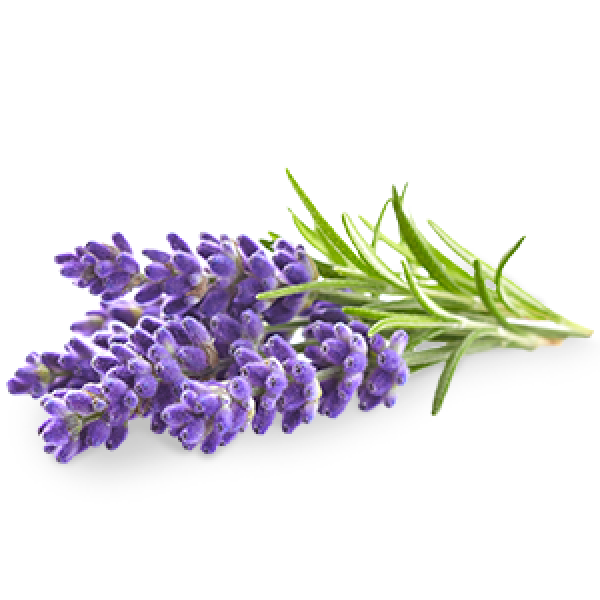 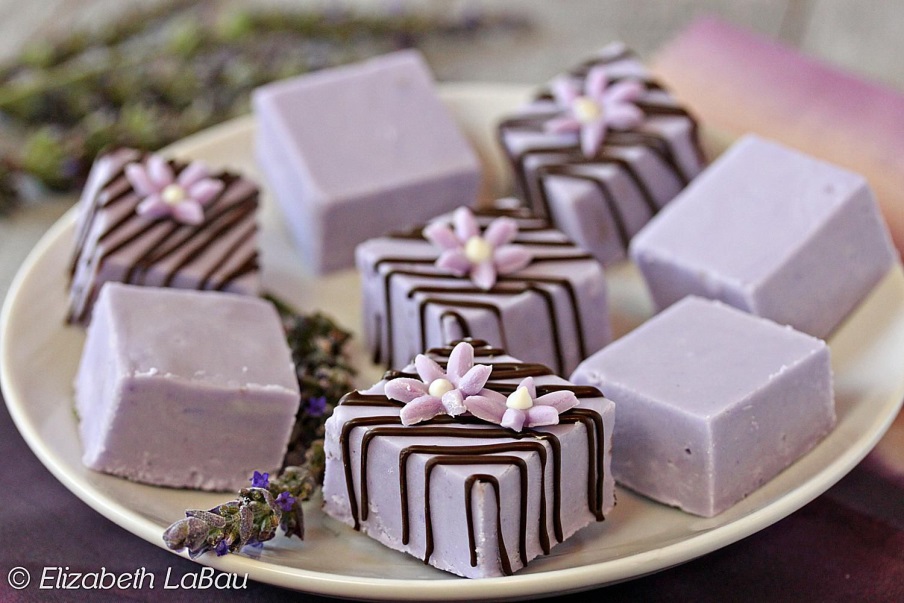 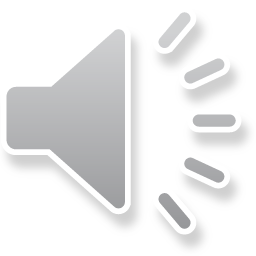 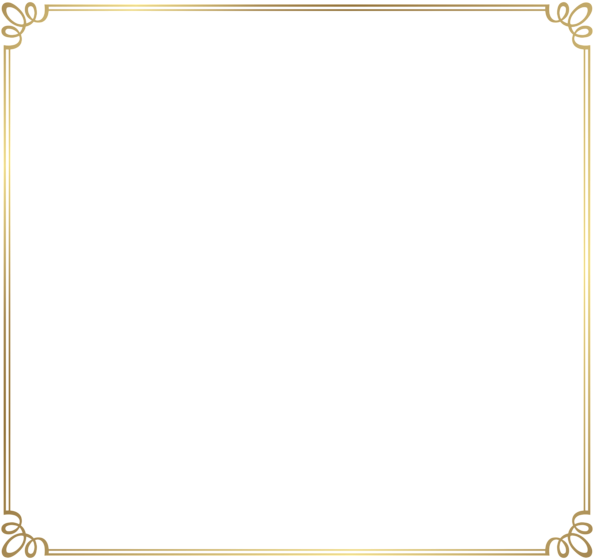 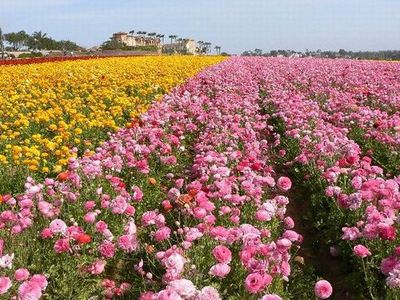 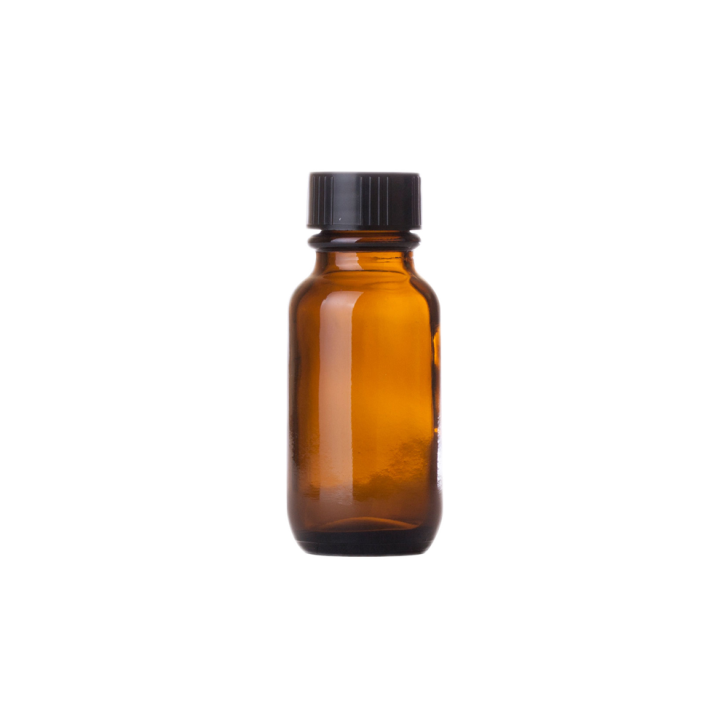 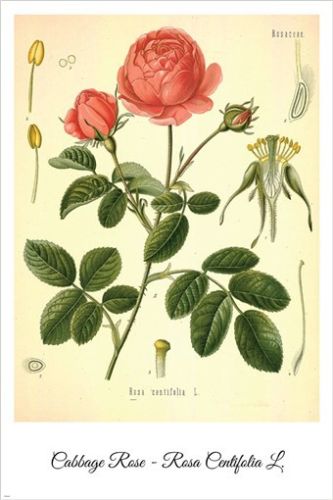 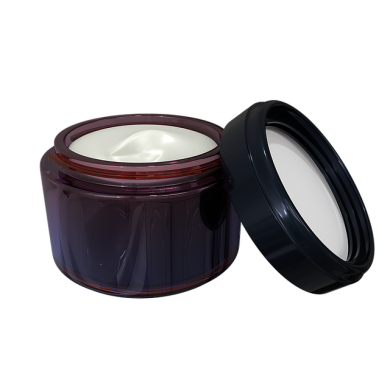 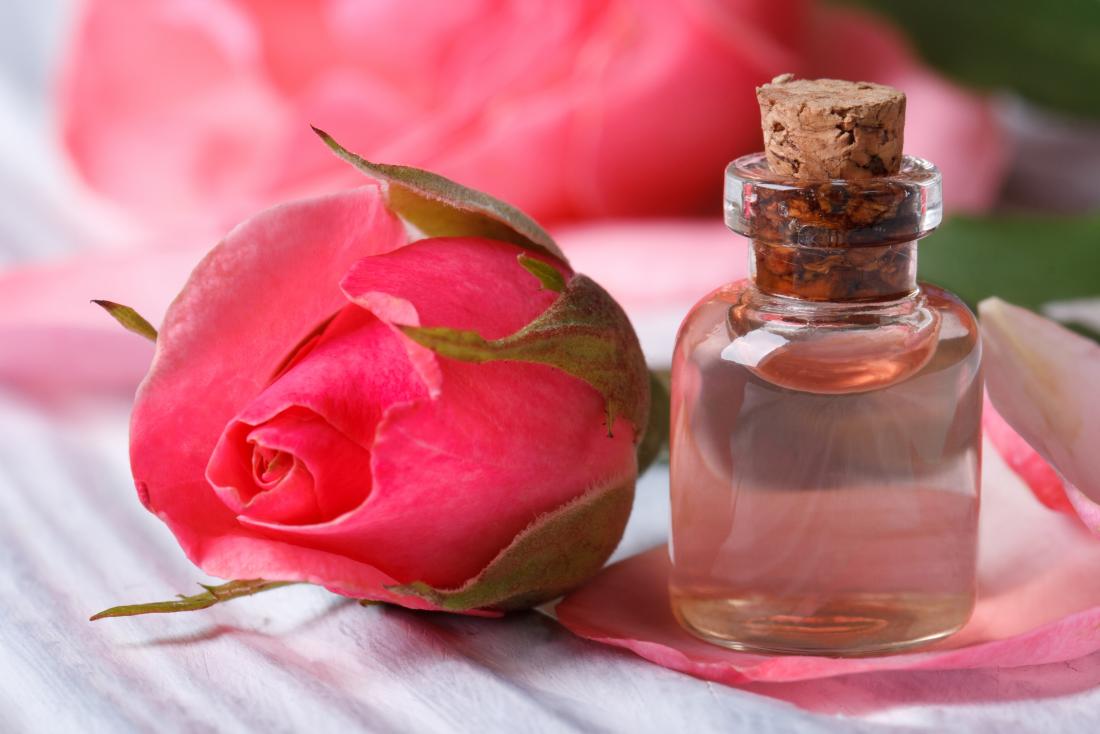 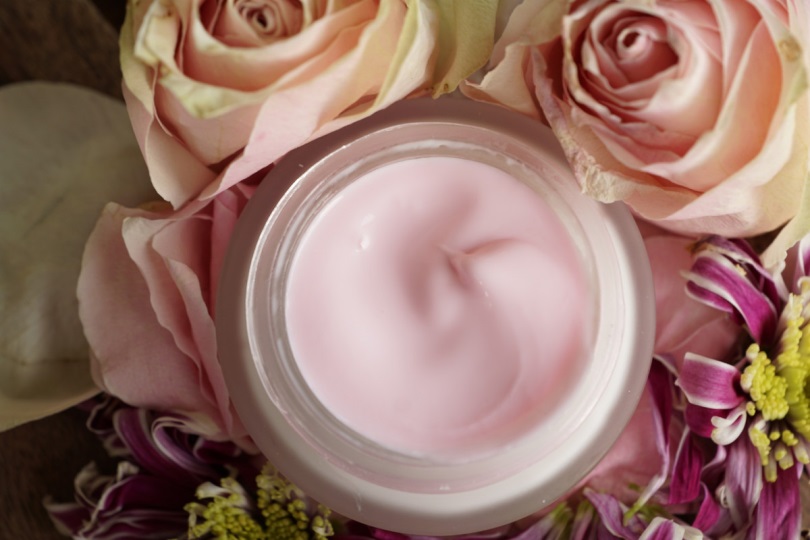 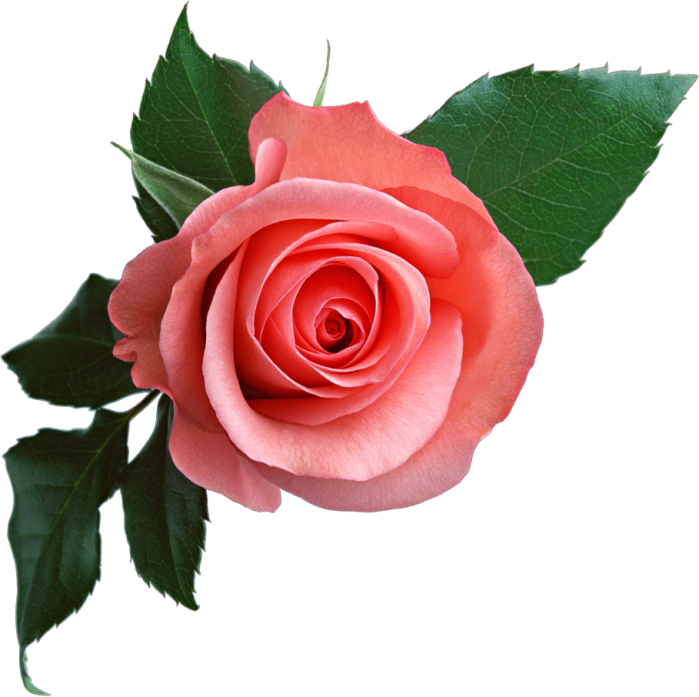 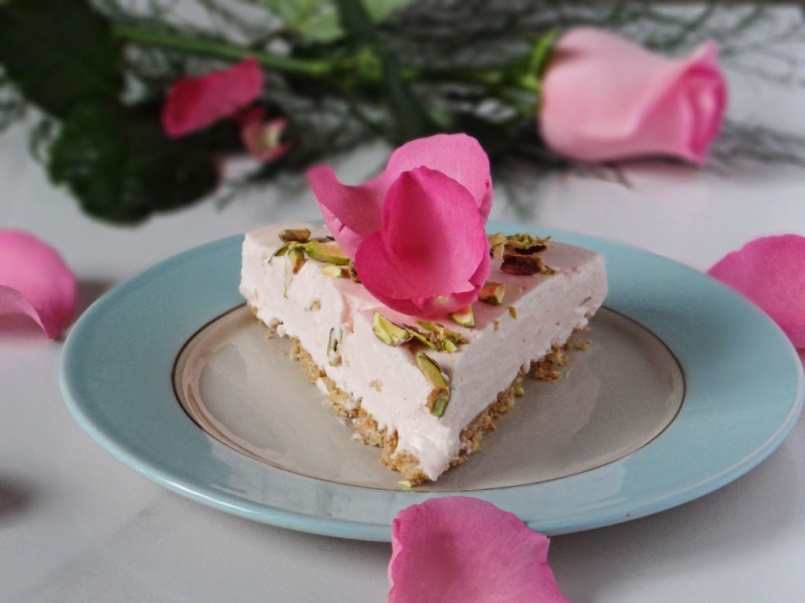 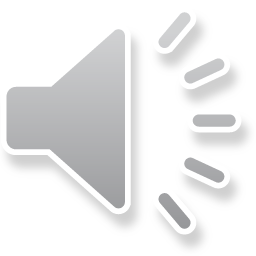 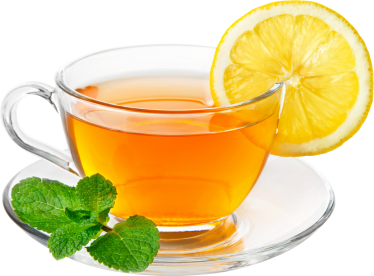 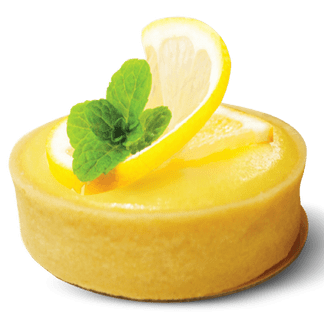 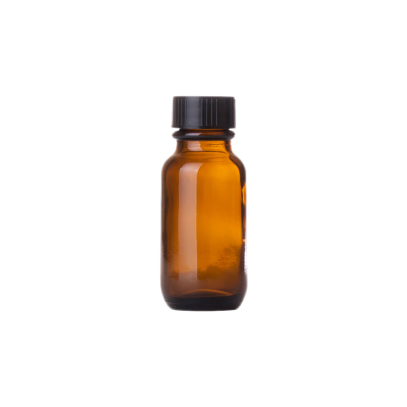 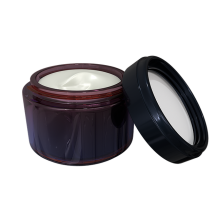 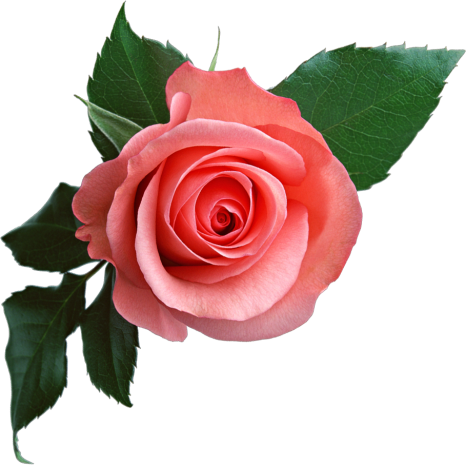 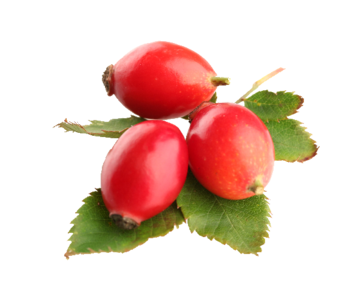 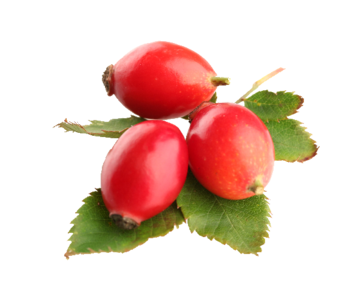 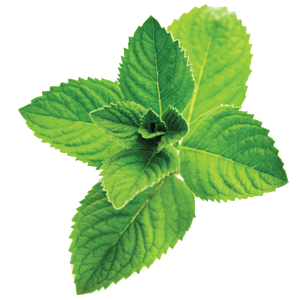 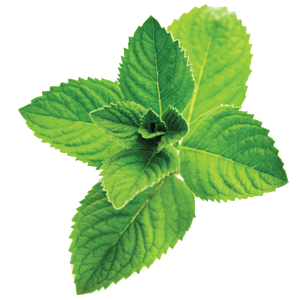 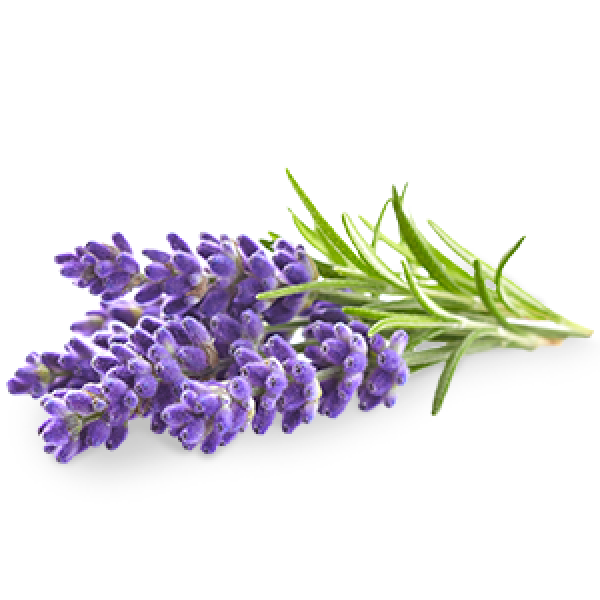 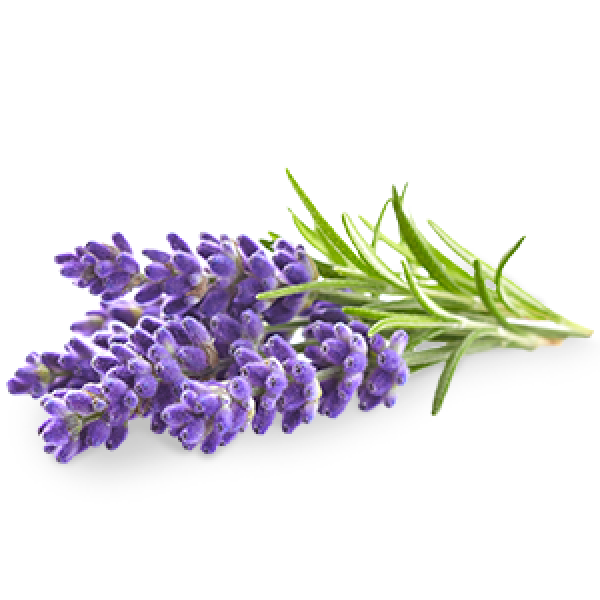 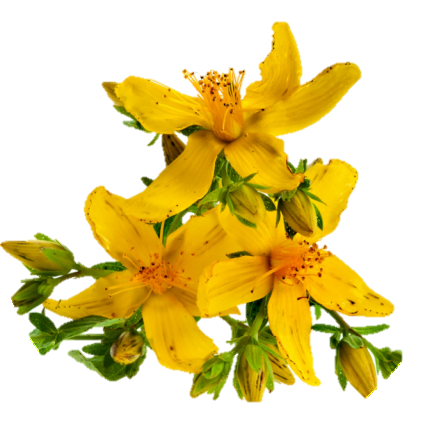 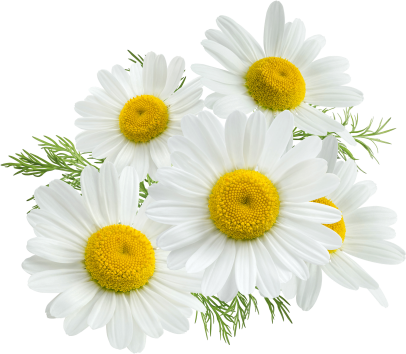 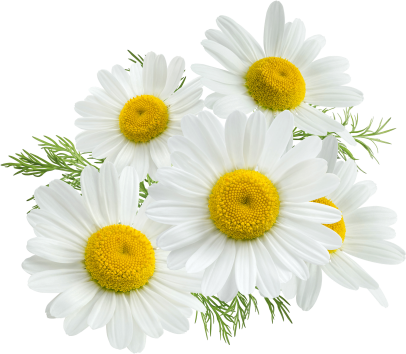 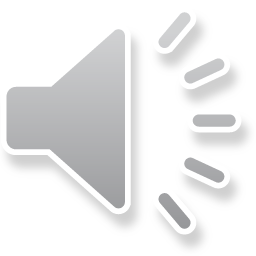 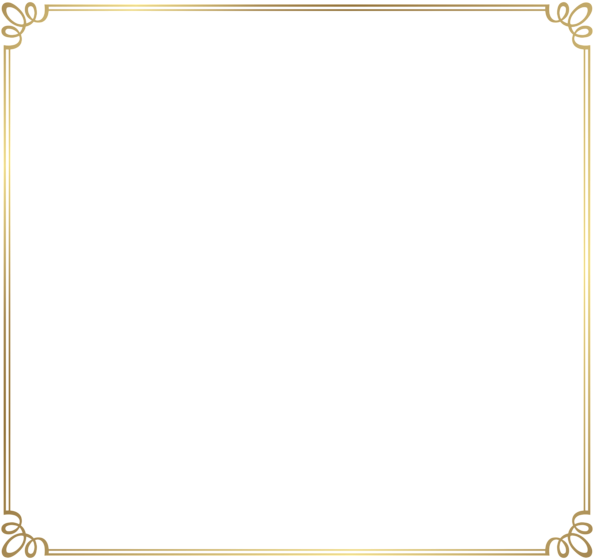 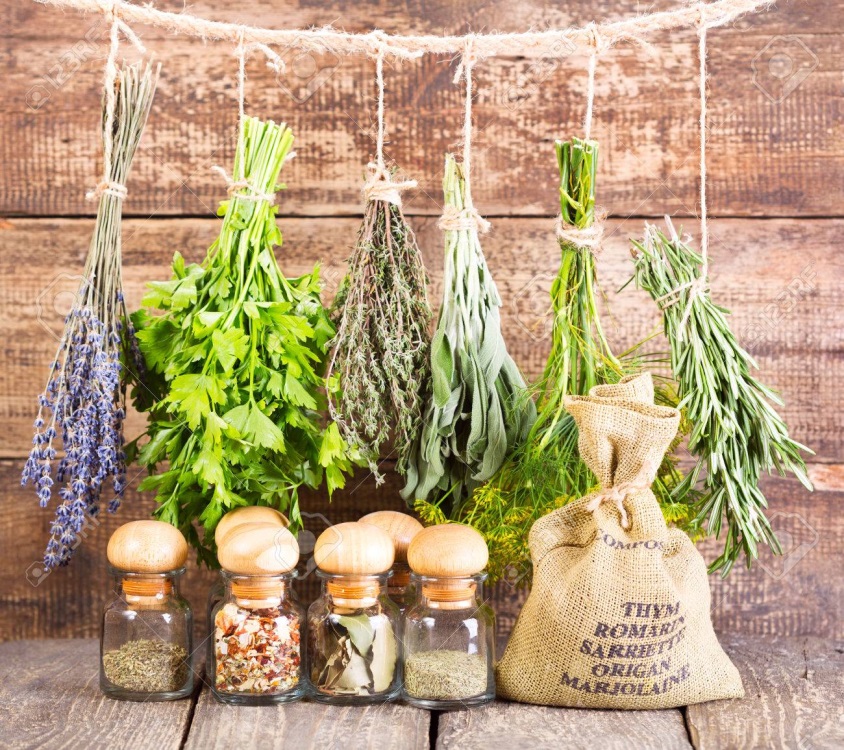 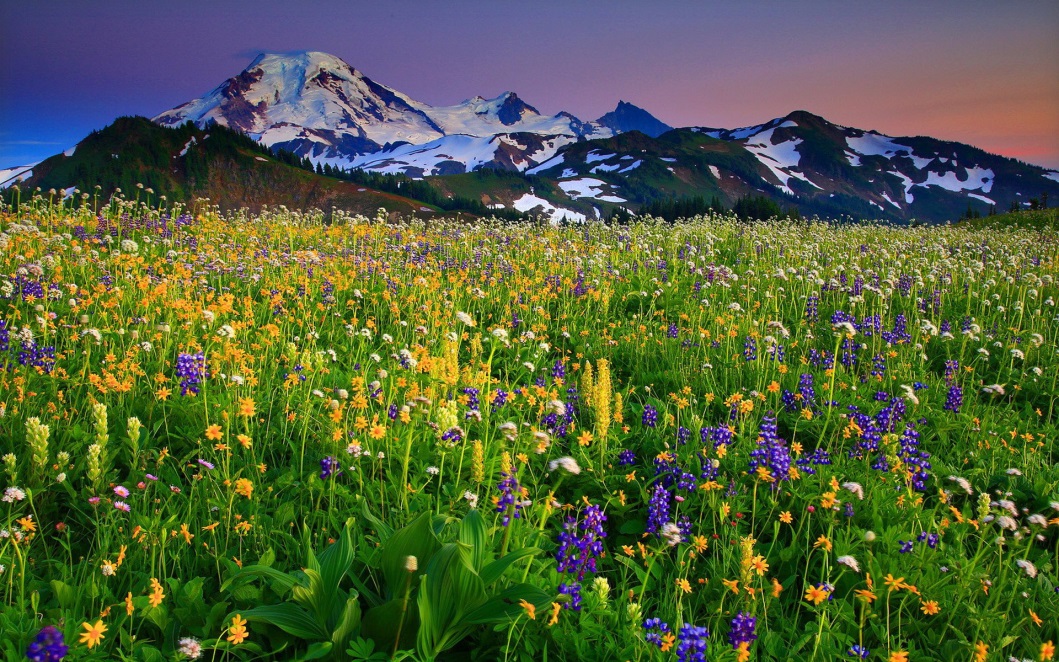 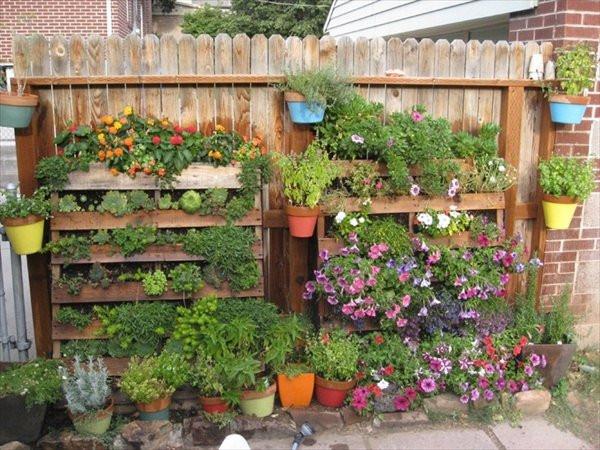 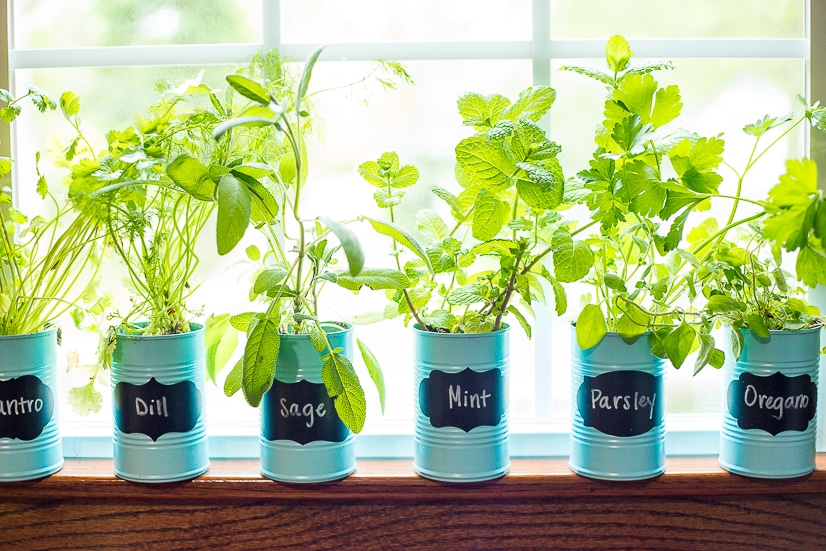 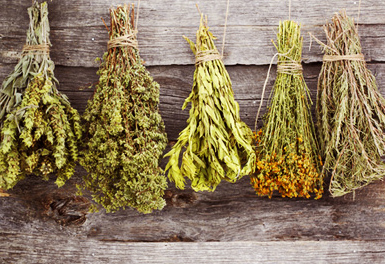 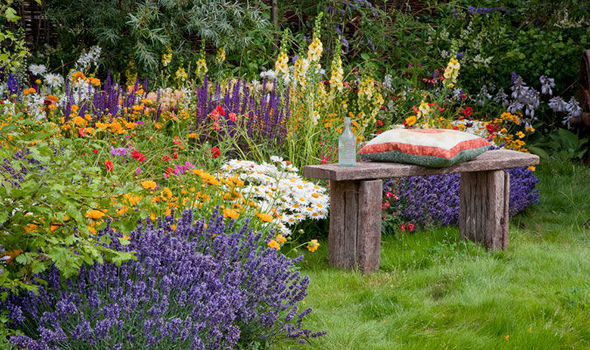 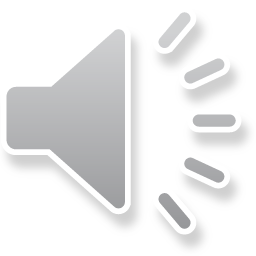 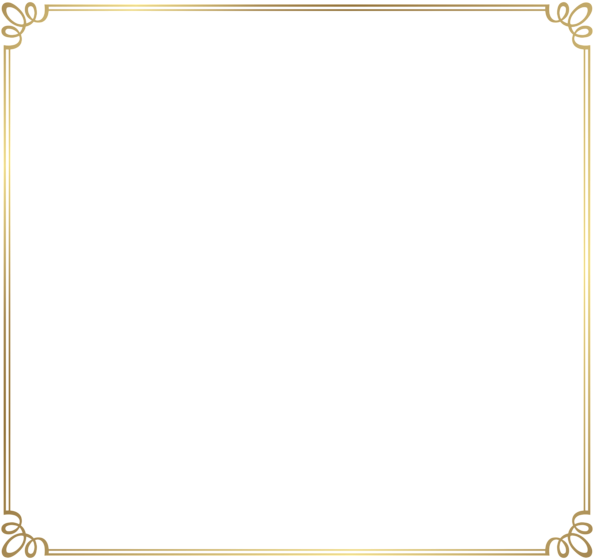 Изготвил:
Райна Калафачева
ДГ „Брезичка
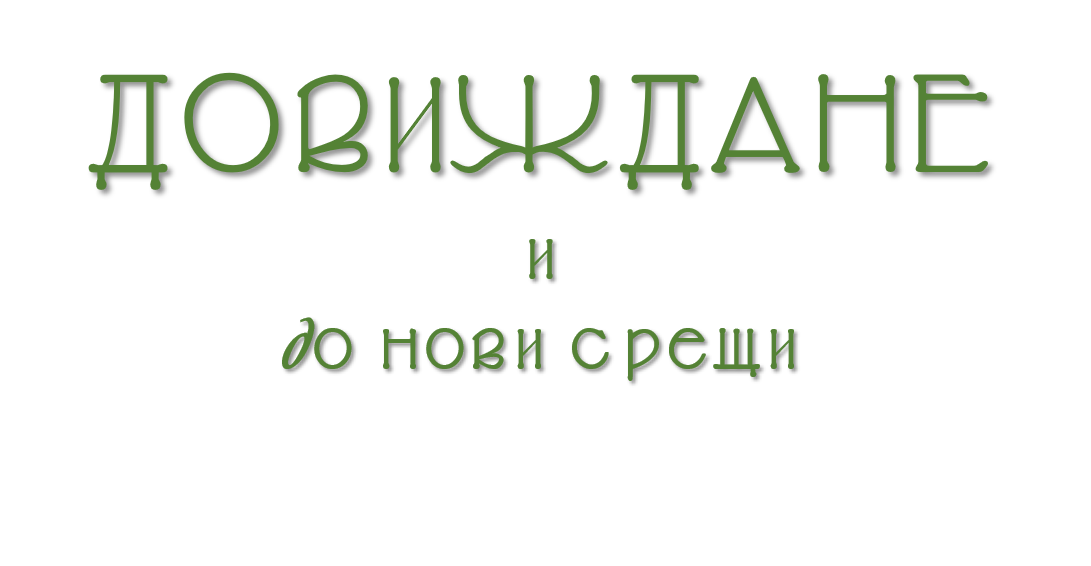 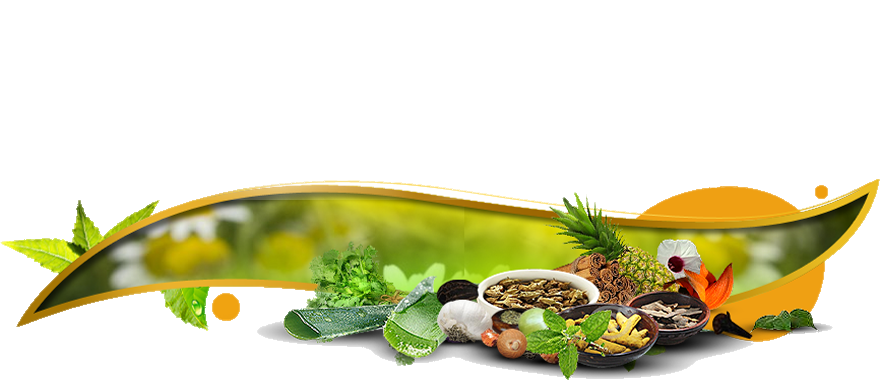 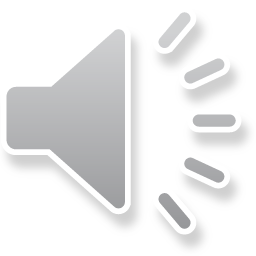